레지오 단원 직책교육
창원 2 천상은총의 어머니 꼬미시움
2016.
[Speaker Notes: 찬미 예수님!!!  존경하는 레지오 단원 여러분 바쁘신데도 불구하고 
오늘 직책 교육에 참여를 해주시어 고맙습니다.
교육목적은 전 단원의 간부 역할을 부담을 가지기 않고 쉽게 할 수 있도록 
하기 위한 것입니다. 
교육내용은 레지오 의미와 목적, 레지오 운영과 활동에 관련 주요사항, 
4간부의 역할로 구성되어 있습니다.
교육인원은 쁘레시디움별 1명씩 30명에서 사림을 합치면 40명 정도이며, 
교육일정은 5월부터 6월, 7월, 9월, 10월, 11월, 12월 등 7차례를 실시할 예정입니다.
교육시간은 2시간이 계획되어 있으나, 가급적 30분 정도는 당겨서 마치도록 하겠습니다. 
늦은 시간 많이 피곤 하실텐데 동료단원을 위로하는 시간을 가지도록 하겠습니다.
왼쪽으로 돌아 앉으십시요! “자 그동안 레지오 하시느라 고생 많으셨습니다.” 격려의 말과
함께 어깨를 주물러주겠습니다. 힘껏 꽉꽉 주물러 주십시요! 혹시 평소 감정이 있는 분이 앞에
앉아 계시면 감정을 넣어서 더욱 꽉꽉 눌러 주십시요! 자 반대로]
시작기도와 성모송
+ 성부와 성자와 성령의 이름으로. 아멘

○ 오소서, 성령님. 
   저희 마음을 성령으로 가득 채우시어
    저희 안에 사랑의 불이 타오르게 하소서.
● 주님의 성령을 보내소서, 
   저희가 새로워지리이다.
   또한 온 누리가 새롭게 되리이다.

○ 기도합시다.
   하느님, 성령의 빛으로 저희 마음을 이끄시어
   바르게 생각하고, 
   언제나 성령의 위로를 받아 누리게 하소서.
   우리 주 그리스도를 통하여 비나이다.  
◎ 아멘

○ 주님, 제 입술을 열어 주소서.
● 제 입이 주님을 찬미할 것입니다.

○ 하느님, 저를 도와주소서
● 주님 어서 오시어 저를 도와 주소서

○ 영광이 성부와 성자와 성령께
● 처음과 같이 이제와 영원히. 아멘
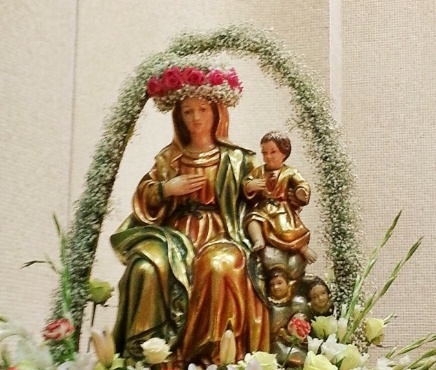 + 성부와 성자와 성령의 이름으로. 아멘

○ 은총이 가득하신 마리아님 기뻐하소서.
    주님께서 함께 계시니 여인 중에 복되시며,
    태중에 아들 예수님 또한 복되시나이다.

● 천주의 성모 마리아님 
    이제와 저희 죽을 때에 
    저희 죄인을 위하여 빌어주소서.  아멘.
[Speaker Notes: 교육에 앞서 시작기도를 바치도록 하겠습니다.]
밥 그릇 속의 머리카락
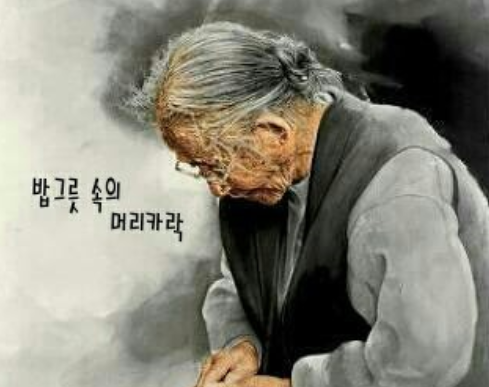 아내의 너스레에 아들은 볼멘소리를 던졌습니다.
“다 늙어서 왜 안 하던 일을 하고 그러신대?”

우연히 아들 내외의 대화를 들은 노모는 부엌으로 갔습니다.

노모는 언제 장만했는지 돋보기를 끼고 쌀을 씻으셨습니다. 
며느리는 그런 노모의 모습이 신기하기도 하고, 
정말 남자 친구가 생겼나 싶어 눈치를 살폈습니다.

식탁 앞에 아들 내외가 앉자
어머니가 먼저 침묵을 깼습니다.

“안경은 인자 됐다.”
엊그제 느이 아들 밥그릇에 흰머리가 하나 들어갔나 보더라. 
애가 어찌나 화를 내던지…. 
이제 안경도 끼고 머리도 염색을 했으니까 그럴 일 없겠지.

아들은 그제야 어머니가 왜 돋보기를 사달라고 하셨는지, 
왜 하얗게 센 머리를 염색하셨는지 깨달았습니다. 

아무 말도 못하고 고개를 숙인 아들의 눈에 논물이 맺혔습니다.
먹고 살기 위해 무언가 해주기만 바랐을 뿐,  
어머니의 머리가 그새 온통 백발이 된 것도 
아들은 모르고 있었습니다.
그들 부부는 칠순 노모가 차려주는 
                            저녁상을 받습니다.

                            부부가 맞벌이를 시작하면서 
                            집안 살림은 통째로 눈 침침하고 
                            굽은 허리 칠순 노모의 차지가 
                            돼버린 것입니다.

                            여느 날과 마찬가지로 
그날도 부부는 노모가 차린 저녁상을 받았습니다.
한 참 식사를 하고 있는데 노모가 불쑥 말을 꺼냈습니다.

“나 돋보기 하나 사야 할 것 같은데……”
생전 당신 입으로 뭘 사달라고 한 적이 없는데다 
신문 한 장 볼 일 없는 까막눈인 어머니가 
돋보기를 사달라니 웬일인가 싶었지만,
아들은 별다른 말없이 다음으로 미루고 말았습니다.

그리고 다음날 저녁
먼저 퇴근한 아내가 
막 현관에 들어서는 남편에게 다가가 호들갑을 떨었습니다.

“여보 아무래도 어머님이 늦바람 나셨나 봐 
어제는 안경을 사내라고 하시더니, 
좀 전엔 생전 안 하던 염색을 하셨지 뭐야?”
[Speaker Notes: 5월은 무슨 성월입니까? (성모성월), 
그러면 6월은 무슨 성월입니까? (예수성심성월)   
5월 우리 레지오 단원들에게 꼬미시움에서 배당한 기도 활동은 무엇인가요? 
(쁘레시디움별 성모의 밤행사, 성모성심께 드리는 봉헌기도 매일 바치기)
맞히시는 우리 단원님께 올 여름 시원하게 보내시라고 전통부채를 선물로 드리겠습니다. 
5월은 성모님의 달입니다. 성모님의 성심을 잘 표현하고 있는 글귀를 한 번 보겠습니다.
성모님을 사랑하시죠?  네 우리 자매님께서 가장 씩씩하게 대답해 주셨습니다. 
그럼 우리 자매님께서 한 번 읽어 주시겠습니까?  
모두들 의자에 등을 깊숙히 기대고 눈을 감습니다. 조용히 귀만 열어두십시요.
얼굴에 있는 모든 것을 닫습니다. 아! 코는 절대 닫지 마십시요! 큰일 납니다.
  
어버이 날을 맞아 한자 親,  孝 글자에 대해 알아보죠?
날이 어두워 해가 지자 시장에 간 아들이 돌아오지 않자 어머니는 동네입구
 나무(木)위에서 올라서서(立) 멀리 돌아올 아들을 바라봅니다(見). 
이것이 어버이 親 자입니다.
어머니가 추운 날씨에 밖에 나와 자신을 기다리는 어머니께 죄송스러워 
아들은(子) 늙으신(老) 어머니를 등에 업고 집으로 돌아갑니다. 
이것이 孝 자입니다.]
목차
1. 레지오의 현실
2. 레지오의 목적과 정신
3. 레지오의 활동원칙
4. 쁘레시디움이란
5. 간부와 단원의 역활
6. 사업보고서 작성 요령
7. 활동원칙과 활동회수
8. 주회합 출석 계산
9. 통신 수발신 관리
10. 2016년 활동계획
[Speaker Notes: 자 다음은 우리 레지오의 현실적인 문제를 한 번 살펴보도록 하겠습니다.
여러분들께서 생각하는 현실적인 문제는 무엇이 있겠습니까?
한 번 말씀해 주실 분 손을 들어 보시겠어요? 저하고 눈을 마주치지 않습니다. 
전통부채 나갑니다. 공짜입니다.
네 저기 형제님? 요기 자매님? 여러분이 평소에 느끼는 것, 자주 이야기 하는 것, 입니다.
다 공감합니까?]
교육 Roadmap
창원 제 2 꼬미씨움 Regio School
교육종류 및 내용
레지아
꼬미씨움
평의회 간부의 임무 및 역할에 관한 인식 고취
레지아 주관
평의회 간부교육
레지오 단원의 선교 역량 강화
레지아 주관, (1단계 -> 2단계)
기사교육
직책교육
-단장
-부단장
-서기
-회계
Pr.간부
노년단원/단원소양/침묵피정
영성피정
단원의무교육
평의회간부
교본연구
/
레지오 관리
및 
운영지침서
레지오 단원들의 영성 함양
레지아 주관 
꼬미시움(꾸리아) 주관 : 필요시 꾸리아별 년 1회 실시
영성피정
쁘레시디움 간부의 임무 및 역할 
직책(차기 간부) 별로 년 1회 실시
꼬미시움(꾸리아) 주관
직책교육
행동단원
Pr단장
레지오 단원의 영성 향상을 위한 다양한 주제로 특강
레지오 전 단원을 대상으로 년 2회 이상 실시
꼬미시움(꾸리아) 주관
단원 의무교육
기사교육
예비단원 및 6개월 이내 신입단원 기초교육
  “레지오조직, 명칭과기원, 목적및정신, 의무와활동, 
   주회합운영, 레지오교육 및 행사, 묵주기도 등”  
꼬미시움(꾸리아) 주관
예비신입 기초교육
예비/ 신입단원
예비/신입
단원 
기초교육
쁘레시디움 관리 및 운영의 실질적인 내용
  “레지오 마리애 관리 및 운영지침서”, “레지오마리애 교본” 
쁘레시디움 주관 : 주회합시 교본연구 시간에 실시
교본연구
레지오 마리애의 현실은?
● 레지오 단원들 대부분 연령대가 50대 이상으로 높다. 
   - 30-40대의 레지오 가입이 단절되고 있다.

● 레지오 간부를 하지 않으려 한다. 
   - 상급평의회에 간부 단원을 요청한다. 
   - 레지오 확장을 하지 않는다.
   - 심지어 간부를 맡으면 레지오를 탈단한다.

● 단원들간의 불화로 인하여 레지오를 탈단 한다. 
   - 단원간 배려/이해/관심이 점점 부족해진다.

● 노령 단원들의 가입을 꺼려하거나 간부를 맡길 수 없어 부담스럽다.  
 
● 레지오 교육에 참여를 하지 않으려 한다.
   - 상급평의회의 교육, 피정, 워크샵 등의 계획이 현실과 동떨어진다.
   - 레지오 도제교육이 잘 안되고 있다. (관리/운영지침서, 교본연구) 

● 레지오 관리 및 운영에 대해 많이 알고 있지만 실천은 하지 않는다.
   - 레지오의 진정한 목적과 정신을 잃고 있다.

● 레지오 본연의 선교 활동 및 레지오 확장 활동보다는 본당협조 활동이 많다.    

● 연도활동을 하지 않는다.
[Speaker Notes: 자 다음은 우리 레지오의 현실적인 문제를 한 번 살펴보도록 하겠습니다.
여러분들께서 생각하는 현실적인 문제는 무엇이 있겠습니까?
한 번 말씀해 주실 분 손을 들어 보시겠어요? 저하고 눈을 마주치지 않습니다. 
전통부채 나갑니다. 공짜입니다.
네 저기 형제님? 요기 자매님? 여러분이 평소에 느끼는 것, 자주 이야기 하는 것, 입니다.
다 공감합니까?]
창원2Co. 단원 연령 구성
[Speaker Notes: 자 다음은 우리 레지오의 현실적인 문제를 한 번 살펴보도록 하겠습니다.
여러분들께서 생각하는 현실적인 문제는 무엇이 있겠습니까?
한 번 말씀해 주실 분 손을 들어 보시겠어요? 저하고 눈을 마주치지 않습니다. 
전통부채 나갑니다. 공짜입니다.
네 저기 형제님? 요기 자매님? 여러분이 평소에 느끼는 것, 자주 이야기 하는 것, 입니다.
다 공감합니까?]
쁘레시디움 부실화의 원인?
1. 기도와 활동이 없는 단원이 많아진다.    (주회합시 보고 내용이 거의 없는 경우가 장기적으로 계속된다.)
2. 단원 수가 한 두명 증가했다가 다시 감소하기를 반복하며, 항상 그대로이거나 계속 줄어든다.
3. 출석율이 80% 이하로 저조하다
4. 단장이 간부 양성을 하지 않아 인계할 단원이 없다.
5. 단장이 쁘레시디움을 운영함에 있어 레지오 규칙 및 원칙에 불분명하며 관심이 적다. 
6. 단장이 단원들과 상의 않고 혼자의 판단으로 모든 사항을 결정한다.
7. 단장이 단원들로부터 존경 받는 위치에 있지 못하다.
8. 단원들이 비협조적이고, 단장의 지시에 잘 따르지 않는다.
9. 레지오 교육/피정/행사 참석율이 저조하다.
10. 단장의 잘못된 판단으로 교육 참가 기회 상실 등 피해를 보는 단원이 늘어난다.     (자신이 참가하지 않으면 독려할 수가 없다)
[Speaker Notes: 자 다음은 우리 레지오의 현실적인 문제를 한 번 살펴보도록 하겠습니다.
여러분들께서 생각하는 현실적인 문제는 무엇이 있겠습니까?
한 번 말씀해 주실 분 손을 들어 보시겠어요? 저하고 눈을 마주치지 않습니다. 
전통부채 나갑니다. 공짜입니다.
네 저기 형제님? 요기 자매님? 여러분이 평소에 느끼는 것, 자주 이야기 하는 것, 입니다.
다 공감합니까?]
쁘레시디움 부실화의 원인?
11. 단장이 쁘레시디움 내의 모든 공식, 비공식 모임의 중심에 있지 못하다.
12. 쁘레시디움 내 단장이 주관하지 않는 다른 모임이 또 있다.
13. 친목모임에서 형식적인 기도만 하고, 진행방법도 세속적인 모임과 다르지 않다.
13. 친목모임에 치중하며 장거리 모임을 자주 한다. 이로 인한 과다한 경비 갹출이 잦다.
14. 친목모임에 경비를 단원이 분담하지 않고 돌아가며 한 사람이 지출한다.
16. 단원 간의 호칭이 세속적이다. (예: 나이에 따라 반말, 이름을 부르는 것)
17. 단원들이 개인적인 신심활동에 적극적이다.
18. 기도활동이 기복으로 흐르는 경향이 있다.
19. 단장의 잘못된 점을 좋은 방법으로 지적하지 않고 뒤에서만 흉본다.
20. 대화가 정치적 및 경제적인 문제에 관한 내용이 주로 등장한다.
21. 단원 가족에 대한 경조사에 금전적으로 부담이 간다.
[Speaker Notes: 자 다음은 우리 레지오의 현실적인 문제를 한 번 살펴보도록 하겠습니다.
여러분들께서 생각하는 현실적인 문제는 무엇이 있겠습니까?
한 번 말씀해 주실 분 손을 들어 보시겠어요? 저하고 눈을 마주치지 않습니다. 
전통부채 나갑니다. 공짜입니다.
네 저기 형제님? 요기 자매님? 여러분이 평소에 느끼는 것, 자주 이야기 하는 것, 입니다.
다 공감합니까?]
롱런(Long-Run)하는 쁘레시디움의 특징은?
① 높은 출석률 : 단원들의 출석률이 높은 경우 
       ◑ 쁘레시디움의 단합 및 활동이 원활하고 단합이 잘됨
       ◑ 동료단원간의 배려와 이해를 통한 신뢰감이 높음
       ◑ 간부 구성시 배려를 통한 적극적인 간부 역할 수행이 가능

    ② 전 단원의 간부화 : 쁘레시디움의 모든 단원이 간부 역할을 수행할 수 있도록  
       ◑ 쁘레시디움 자체 도제교육 (레지오 관리운영지침, 교본공부) 실시
       ◑ 평의회 주관 전단원 직책교육 적극 참여
       ◑ 모든 단원이 순서대로 간부직을 수행하겠다는 마음가짐(자체 Rule 도입)

    ③ 단장의 리더십과 단원들의 지속적인 지원
       ◑ 리더십은 타고난 자질과 재능에 의해 좌우되는 것이 아님. 
        ♨ 리더십은 20%의 능력 과 80% 의 마음의 힘에 의해 만들어지며, 
            리더의 실패 중 80%는 동료단원간의 관계에 비롯됨
       ◑ 단장은 일관성 있게 행동하고 진정성 있는 사람과의 관계를 맺어야 함.
       ◑ 단장은 자신의 부족한 부분에 대해 동료 단원들의 적극적인 협조를 받아야 함.
       ◑ 동료 단원은 무관심이 아닌 적극적인 도움을 주어야 함. 

    ④ 동료 단원들에 대한 배려와 진정한 관심 
       ◑ 성모님의 기준에서 생각하고 말함(성모님은 어떻게 했을까?),
       ◑ 내 기준이 아닌 상대의 기준에서 생각하고 말함
         * 하~나 : 그 당시 솔직한 나의 감정은 이렇다, 너의 감정은 어때? 
         * 두~울 : 내가 원하는 것은 이런 건데, 네가 원하는 것은 무엇이야? 
         * 세~엣 : 우리가 공동으로 목표하는 것은 무엇일까?
[Speaker Notes: 롱 런하는 쁘레시디움의 특징에 대해서 한 번 알아보죠!
우선 출석률이 높다는 것입니다.
두번째 전 단원이 간부 역할을 거부하지 않고 적극적으로 수행할 자세를 가지고 있다는 것입니다.
세번째 단장이 활동배당을 정확히 하고 단원들은 적극적인 협조와 지원을 하고 있다는 것입니다.
네번째 동료 단원들이 배려와 관심을 항상 가지고 있다는 것입니다.]
레지오의 정신 과 의무는 무엇인가?
레지오의 정신 : 성모 성심
① 성모 마리아의 정신 : 레지오 사도직의 뿌리 
    ◑ 겸손, 순명, 기도, 온유(이해,배려), 고행, 인내, 순결, 지혜, 용기, 희생 

 예수님께서 제자들에게 성모마리아를 어머니로 모시라 했습니다. 왜 그랬을까요?   “이세상에서 인간으로서 예수님의 사랑을 가장 잘 실천하신 분, 가장 모범적인 분”

② 레지오 단원의 의무 
    ◑ 성모성심 묵상과 실천,  겸손을 본받음,  사랑과 정성이 깃든 봉사활동 
    ◑ 봉헌문을 통한 성모님과 일치
       “저의 모후, 저의 어머니시여, 저는 오직 당신의 것이오며, 
                제가 가진 모든 것이 당신의 것이옵니다.” 

③ 레지오의 목적 : 자기성화 (예수님을 닮아가는 삶)   
   예수님의 사랑의 말씀과 행적, 즉 사랑을 실천하는 것 (고린토전서 13장 4-5절)
   사랑은 “온유하며,시기하지 않으며, 자랑,교만하지 않으며, 무례하지 않으며
             자기유익을 취하지 않으며, 성내지 않으며, 악한 생각을 하지 않으며”
[Speaker Notes: 성모성심의 정신을 잊지 않기 위해서 우리는 아치에스 때 하는 
봉헌문을 수시로 봉헌해야 됩니다. 할 수 있겠습니까? 
못하면 어쩔긴데?  집에 가라고요?.  그럼 어짜라고? 여기 답이 있습니까? 
예  개인의 기준대로 취사 선택할 수 없다고 딱 교본에 나와 있습니다.  할 수 있죠!!!
잘 모를 때는 질문이 최곱니다. 질문을 하다보면 저절로 알게 됩니다. 
걱정하실 필요 전혀 없습니다. 성모님께서 다 알아서 해 주실겁니다.]
레지오의 기도와 활동은 무엇인가?
① 기도 : 성월별 기도활동 _ 묵주기도, 십자의 길, 성체 조배,   
② 활동 : 레지오 사도직의 꽃
     레지오 단원의 으뜸 활동은?  선교 “ 마태복음 "세상 끝까지 복음은 전하라“  
    “레지오 마리애는 참으로 매력적인 형태의 사도직 활동이다.- 리베리 추기경”
    ◑ 복음선교 : 예비신자 인도, 가두선교, 예비자 돌봄
    ◑ 교우돌봄 및 이웃돌봄 : 성사권면, 회두권면, 상가방문/연도, 복지시설 봉사 
    ◑ 레지오 확장 : 단원 모집 및 돌봄, 레지오 활동(평의회) 및 5대 행사 참석
    ◑ 본당협조 및 기타 : 본당 전례/행사/시설물관리/청소 등 봉사활동
    ◑ 영성생활 : 성경읽고/쓰기, 성체조배, 십자가의길, 묵주기도, 소성무일도
    ◑ 교육/피정/행사 
     - Co./Cu. 자체 교육 : 단원 의무교육(년2회)/ 간부직책교육(년 4회)
     - Re. 상급평의회 교육 : 기사 /단원소양 /침묵피정 / 평의회간부/Pr.단장,노년단원
     - Pr. 도제교육 : 레지오 관리 및 운영지침 / 교본공부
     - 5대 행사 : 아치에스(3월), Pr.야외행사(5～6월), Pr.친목회(8～9월), 연차총친목회(11월)
                     토론대회
[Speaker Notes: 여러분 레지오는 왜 합니까?  자매님 무엇 때문에 레지오를 하게 되었죠?
너는 세례를 받고 아무것도 모르고 가입하게 되었습니다. 
단지 서례를 받게 된 동기 때문에 그냥 하게 되었습니다. 
3개월이 끝나고 선서식을 하면서 신부님께서 안수를 주셨습니다. 
그 때 무언가 너무 편안하다는 것을 느꼈습니다. 여러분도 그런 경험이 있는가요?
얼마 전에 어깨 수술을 하고 사림성당 쁘레시디움 창단 때문에 사림에 왔다 갔다 했는데 
갑자기 신부님께서 안수를 주시겠다고 했습니다. 
왠지 오른쪽 어깨 수술했을 때 보다 왼쪽 어깨가 빨리 낫는다는 생각이 
들기도 했었습니다. 믿거나 말거나 2탄입니다.
레지오의 목적에 대해서 교본에서는 기도와 활동이라는 봉사를 통해 
자기 자신을 성화시키는 것이다고 명시되어 있습니다. 
성화란 무엇이죠? 성스러운 존재가 되어가려고 하는 것을 말합니다. 
이것은 매슬로우의 자기실현을 이루는 것과 유사하다고 볼 수도 있겠습니다. 
우리 레지오 단원들은 자기 성화를 위해 항상 
다음과 같은 질문을 필수적으로 자기 자신에게 던져야 합니다.]
나에게 레지오란? 동료 단원이란?
나에게 쁘레시디움은 어떤 의미 일까요? 나에게 동료 단원은 어떤 존재일까요?

● 쁘레시디움에는 소대장인 단장,  인사계인 부단장,  통신병인 서기,  보급병인 회계,  
   소대원인 일반단원이 있습니다. 

 ① 단장(소대장) : 평의회의 지시사항을 전달하고 활동을 배당
 ② 부단장(인사계) : 일반단원(행동+협조)들을 보충하고 소대장을 지원
 ③ 서기(통신병) : 평의회와 문서로 통신을 하며, 각종 문서를 정리정돈 및 보관 
 ④ 회계(보급병) : 회계는 평의회 운영을 위한 군자금을 마련하여 전달
 ⑤ 일반단원(소대원) : 쁘레시디움에서 배당 받은 활동(+자유활동)을 수행

● 동료단원들 중 어느 누구 하나라도 
    ① 맡은 임무를 수행하지 못하거나, 상호 협조가 되지 않으면?
    ② 나는 내 일만 하면 된다는 식으로 협조하지 않는 행동을 한다면? 

● 레지오 단원들이 기본으로 갖추어야 할 것이 있다면? 무엇을 해야 할까요? 
    
 첫번째 : 레지오의 진정한 의미와 목적을 이해하고 실천하는 것이 아닐까요?

 두번째 : 배려 및 이해 그리고 관심을 가지며, 상호 협조하고 보완해주는 것이 아닐까요?
[Speaker Notes: 자 그러면 쁘레시디움은 나에게 어떤 의미입니까? 동료단원은 나에게 어떤 존재입니까?
쁘레시디움에서 네 간부는 어떤 역할을 하는 건가요? 
쁘레시디움의 간부가 아닌 일반단원은 어떤 역할을 하는 건가요?
레지오에서 사용하는 조직 등 모든 용어는 로마 군대 조직을 
본떠서 만든 것이라고 다들 알고 계시죠! 그러면 왜 군대 조직처럼 운영될까요?
레지오는 성모님의 군대로서 군대와 유사한 조직체계로 운영되며, 
최전방에서 전투에 임하는 자세로 선교활동을 하는 조직이라는 것입니다. 
만약 실제 전투에서 소대장이 전사했다. 어떻게 합니까? 
즉시 자동적으로 최 고참인 인사계가 소대장 임무를 수행하게 되어 있습니다. 
그러므로 전 단원이 간부역할을 수행할 수 있는 만반의 준비를 갖추어야 합니다. 
그래서 직책교육도 전 단원을 대상으로 쁘레시디움별로 1명씩 선정하여 참여를 하게 하는 것입니다. 
즉 전 단원의 간부화 입니다. 그런데 요즘 전부 간부를 안 할려고 합니다. 
좀 해라 하면 레지오 그만 두었으면 그만두지 간부는 죽어도 못한다. 라고 합니다.
왜 그럴까요?
사람에게 정보를 전달하명 사람은 무의식적으로 책임감을 느끼게 됩니다. 
그 책임감을 어떻게 받아 들일 것인가는 개인마다 다릅니다.
어떤 사람은 어떻게든 해보려고 하는 스타일이 있는가 하면, 
어떤 이는 죽는 줄 알고 세상 종말이 온 것 처럼 거부를 합니다.
이런 말이 있습니다. 리더의 리더십은 20 %의 능력 과 80% 의 
마음의 힘에 의해 만들어진다고 합니다. 즉 마음만 먹으면 누구나 가능하다는 것입니다. 
그리고 리더의 실패 중 80%가 동료단원간의 관계에 비롯된다고 합니다. 
이 말이 의미하는 것이 무엇이겠습니까?
간부가 아닌 일반단원들이 니는 니 나는 나 하면서 전혀 협조를 하지 않는
다는 것입니다. 그러니 간부를 시키면 자기도 협조를 안 하고 간부를 고생시켰으니 
당연히 다른 이도 협조를 안 할 거라 생각하니 간부 맡으면 고생하겠구나 하고 생각하고 안 한다는 것입니다. 
니만 고생해라 나는 편하게 지낼련다. 이래서 실패는 80%가 동료관계에서 비롯된다는 것입니다.  
물론 간부를 오랫동안 하시고 일반단원으로서 열심히 하시는 분들도 계십니다. 
그리고 순번제로 간부를 맡아서 하는 쁘레시디움도 많습니다. 모두 이랬으면 좋겠습니다. 
간부는 누구나 모두 한 번씩 전 단원이 순회하면서 맡아주면 정말 해피합니다. 
조금씩 동료단원을 도와준다는 생각만 하면 니도 좋고 나도 좋고 동료들간에 정이 철철 넘쳐 납니다. 
그러면 철광 공장도 채리 정도로 철이 철철 넘쳐납니다. 
결론은 마음먹기에 달렸다는 것입니다. 할 수 있습니까?]
레지오의 활동의 대원칙과 요령이란 무엇인가?
① 주회합을 통하여 쁘레시디움에서 배당 받은 활동을 수행하는 것
  ② 레지오 활동은 지역적인 제약을 받지 않으므로 타 지역에서 수행한 활동도 포함 
  ③ 배당하지 않은 자유 활동, 본당 단체의 직분으로 활동, 단원의 친.인척 대상 활동,
      전례봉사활동 등에 대한 활동 인정의 결정은 쁘레시디움 단장의 고유 권한이지만, 
      이러한 활동에 대하여서는 극히 제한적으로 신중한 판단이 필요함
  ④ 관할 교구의 교구장이나 담당사제 또는 평의회의 지시, 특수한 목적에 의한 쁘레시디움
      단장의 지시가 있는 경우 레지오 활동으로 인정한다.
  ⑤ 활동지시를 명확히 하고 수행여부를 파악하여 평의회에 보고한다. 
     ◑ 단원 개인의 달란트(본연의 재능)를 파악하여 단원마다 적절한 활동 배당을 지시한다.
     ◑ 교본에 입각하여 자유활동으로 인정하는 범위를 명확히 알고 있어야 한다.
     ◑ 단원의 교육/피정/특강/세미나 참여 현황을 파악 및 보고 하여야 하며, 누락 없이  
         매 교육/피정/특강/세미나시 마다 최소 1명 이상의 단원에게 활동 배당을 하여야 한다.
     ◑ 쁘레시디움에 배당된 성월별 기도 활동을 반드시 실시하여야 하며, 예비자 모집, 
         냉담교우 회두, 행동단원 모집 활동의 의무를 배당하고 수행하여야 한다.
[Speaker Notes: 우리 레지오 단원들이 꼭 알아야 할 
레지오 활동 원칙 및 요령, 단원모집, 돌봄 등에 대해서 알아보도록 하겠습니다.]
레지오의 활동사례
레지오의 활동사례
레지오의 활동사례
레지오의 활동사례
레지오 운영 및 활동시 관심이 필요한 사항?
기적이란 “사랑이 담긴 하느님의 일이다”
① 레지오 마리애 성심이 깊은 단원 대상으로 모집 (레지오 교본에 명시)
    ② 레지오 입단/탈단을 가볍게 생각하는 단원은 쁘레시디움 자체에서 퇴단 조치
    ③ “예비신자 인도 및 돌봄”을 통한 레지오 가입
    ④ 전입 교우 대상 “레지오 가입 권유 편지 쓰기 활동”
    ⑤ “소공동체 적극 참여”를 통한 대상자 정보 확보 및 공유
    ⑥ 부득이 한 사정이 있을 경우 협조단원으로 돌봄
    ⑦ 신입단원일 경우 부단장이 도제 제도 및 교육 참여 활동 배당 실시
       ◑ 주회합시 “레지오 관리운영지침” 및 “개인적 교본 정독”
       ◑ 평의회 주관 “신단원 교육 및 직책교육” 참여 활동 배당
       ◑ 레지아 평의회 “레지오 1단계 기사 교육 및 단원소양교육” 참여 활동 배당
       ◑ 평의회 주관 “침묵피정 , 특강(세미나)” 참여 활동 배당
    ⑧ “순번제 활용”한 전 단원의 자발적인 간부 수행 
    ⑨ 동료 단원들 상호간에 “배려와 다름”을 인정
레지오 운영 및 활동시 관심이 필요한 사항?
기적이란 “사랑이 담긴 하느님의 일이다”
① 비밀 헌금의 액수는 고정되어 있지 않습니다. 형편과 양심에 따라 하시면 됩니다.
    비밀헌금은 레지아 의연금과 꼬미시움 운영 (비품구입,교육/피정, 평의회,간담회 간식)
    에 한정하여 사용되며, 매 년 본당 사목회의 회계 감사를 받고 있습니다.
 
② 묵주기도시 “구원송” 을 바치는 경우는 레지아의 지침에 따라 주회합 및 평의회시에는 마침기도 마지막 부분의 기도 “세상을 떠난…” 에 포함되므로 하지 않습니다. 다만 마침기도를 바치지 않을 경우나, 개인적으로 묵주기도를 바칠 경우에는 구원송을 바치는 것이 바람직합니다.

③ 본당 홈페이지 자유게시판에 레지오의 모든 양식을 게재하였습니다. 가급적 많은 활용을 부탁합니다. 향 후 수작업은 자제하여 주시기 바랍니다.
 
④ 주일미사 후 차봉사는 꾸리아 부단장께서 관심을 가지고 잘 챙겨 주시기 바랍니다.

⑤ 레지오 단원은 소공동체 활동에 적극적으로 참여를 하시기 바라며, 활동 배당으로 지시 하시기 바랍니다.

⑥ 쁘레시디움에서는 교육/피정 등 참여 인원을 평의회 지시사항에 따라 단원을 선정하시고 활동 배당하시기 바랍니다.

⑦ 차봉사/초.꽃병 정리/한마음의집 봉사/회합실 변경 등은 레지오 게시판을 활용하여 주시기 바랍니다.

⑧ 레지오 단원 모집 신청서는 레지오 게시판, 사무실 앞 사물함 위에 항상 비치하오니 관심을 가지시기 바랍니다.
[Speaker Notes: 레지오 운영 및 활동시 관심이 필요한 사항에 대해 말씀드리도록 하겠습니다]
레지오 운영 및 활동시 관심이 필요한 사항?
기적이란 “사랑이 담긴 하느님의 일이다”
⑨ 꼬미시움 작은 사물함에 “평의회 및 Pr. 월례보고서, Pr. 사업보고서, 단원 활동보고양식을 비치 하였으니 활용하시기 바랍니다. 

⑩ 미사 또는 주회합 참여시 일찍 참여하시면 묵주기도 이외 성월별 활동 배당된 기도 를 바치시길 권장합니다.
   (시복시성기도, 시복청원기도, 마산교구 복자 5위 시성기도, 아치에스 봉헌문, 성모성심께 바치는 기도, 가정기도, 예수성심께 바치는 기도 등) 

⑪ 레지오 교육/피정에 적극 참여하는 레지오 단원이 됩시다.
    ● 레지오 직책교육 : 년 7회 (3월, 4월, 5월, 6월, 7월, 9월, 10월), Pr. 별 1명씩 
    ● 레지오 단원 의무 교육 : 년 2회 (6월, 10월), 묵주기도, 성모신심 등
    ● 순회 1단계 기사교육 : 년 1회 (6월), 선교 활동 교육
    ● 단원 소양교육, 2단계 기사교육,  신단원 교육, 평의회 간부 교육, 노년단원 교육

⑫ 예비단원이 선서를 받을 경우 평의회 간부가 참관하여 백실리나를 선물하도록 검토

⑬ 선교, 단원모집, 교육/피정/행사 참여, 묵주기도, 성월별 기도활동, 교본 경시대회 등에 우수한 개인 및 쁘레시디움에 대해 아치에스 행사시 시상을 검토. 
    (전단원 은색 백실리나 증정, 레지오 게시판에 올해의 자랑스런 쁘레시디움 게시)

⑭ 어르신 쁘레시디움의 꾸리아 별 “서기 도우미 및 매월 지원금” 지원을 검토

⑮ 선서단원이 있을 경우 쁘레시디움 단장은 꾸리아 단장, 꼬미시움 단장에게 통보 후 은색 백실리움 증정, 신부님 안수 및 축복 받을 수 있도록 주선
평의회 간부 역활
1) 단장① 상급 평의회의 지시사항에 대한 정확한 활동 지시(임의로 취사 선택하지 말 것)② 교육, 행사 등 독려 및 참석 현황 파악 ③ 상급 평의회(Re. Co.) 종합보고 및 교육 등 반드시 참석, 단 불참시 다른 간부 선정하여 
     참석 배당 또는 필요시 4간부 순번제로 참석 배당④ 예비 단원 선서식 때 영적 지도자 초대(안수 및 강복) , 은색 벡실리나 뱃지 달아주기, 축하
    등 관심 가지기2) 부단장 ① Pr. 별로 교육. 행사 참석현황 파악하여 상급평의회와 소속 평의회 단장과 공유 ② 레지오 행사시 봉사자 선정하여 상급평의회와 소속 평의회 단장과 공유 ③ Pr. 별 교중미사 차봉사 및 정기봉사 활동 관리 ④ Pr. 에서는 단원에게 교육, 행사 등을 참석현황을 파악하여 Co.에 통보하도록 한다.3) 서기 ① 상급평의회에 각종 서류 기한내 제출 ② 월례보고서(평의회시 제출), 월별계획서/회의록(메일 제출), 종합보고서(메일제출) 등4) 회계 ① 교육, 행사 비용에 대해 상급평의회 서기와 협의하여 처리(계좌이체) ② Pr.별 의연금 독려 ③ 비정상적 지출(평의회 소속 전체 선물지급 등)은 반드시 상급평의회와 협의하여 처리
쁘레시디움 간부의 역할
●  쁘레시디움 단장
① 레지오 활동에 대해 솔선수범하고 있으며, 쁘레시디움의 규율을 잘 지키고 있다.

② 단장계획서를 매주 사전에 준비하여 주회합을 진행하고 조별 또는 단원 특성(개인별 달란트)을 고려하여 적절한 활동 배당을 하고 있다.

③ 단원들의 주회합 출석 의무를 독려하고 있으며, 부단장으로부터 결석 단원의 결석사유 등을 확인하고 주회합시 공지한다. 

④ 레지오의 각종 교육(침묵피정/기사교육/직책교육/단원교육 등)에 대해 부단장으로부터 단원별로 참가 현황을 파악하고 있으며, 적극 참여를 권장한다.

⑤ 간부 양성을 위하여 4간부와 함께 차기 후보자를 물색하여 주의 깊게 살펴보며, 결원에 대비하고 있다.

⑥ 상급평의회의 공지사항, 지시사항에 대해 정확하게 단원들에게 전달을 하고 참여를 하도록 독려한다. 

⑦ 예비단원에 대해 교본공부를 활동배당하고, 부단장에게 레지오 기본 소양(주회합, 레지오 수첩,교본 및 까떼나 배부, 레지오 활동 및 주요용어 등)에 대한 도제식 교육을 지시한다.

⑧ 지속적으로 교본공부를 통해 간부로서 자질을 갖추기 위해 노력하고 있다.

⑨ 회계가 결석했을 때 대신하여 회계보고를 하고 있다.

⑩ 훈화를 사전에 숙지하여 느낀 바를 핵심에 대해 잘 전달한다.

⑪ 주회합 진행순서를 잘 이해하고 있으며 원칙에 의거하여 변칙 없이 잘 진행한다.
[Speaker Notes: 다음은 4간부의 역할에 대해 알아보는 시간을 가지도록 하겠습니다.
유인물을 참조하시고 현재 우리 쁘레시디움의 간부가 실제 하고 있는 수준을 체크해 보시길 바랍니다.
수준은 1번부터 5번까지 있으며 1번이 아주 잘한다,  5번은 아주 부족하다 입니다.
다음은 미래에 이 정도는 해주었으면 하는 원하는 수준을 체크 해주시길 바랍니다.   
또는 내가 간부를 하면 이 정도는 가능하다는 수준을 체크 해보시기 바랍니다.
제가 하나씩 읽어 드릴테니 바로 체크 하시길 바랍니다.]
쁘레시디움 간부의 역할
●  쁘레시디움 단장
공 ⑫ 레지오의 신심행사(성체조배/십자가의길/묵주기도/성지순례), 예비자 교리반, 쉬는교우권면, 차봉사 및 한마음의집 봉사, 행동 및 협조단원 모집 등에 대해 부단장과 함께 잘 관리하고 있다.

⑬ 레지오의 5대 행사(아치에스,야외행사,친목회,연차총친목회)에 단원들의 적극적인 참석을 권장하고 독려한다.
●  쁘레시디움 부단장
① 단원들이 주회합에 무단 결석했을 때 전화나 문자 메시지를 꼭 보내고 사유를 확인한다.

② 단원이 병환, 경조사 중에 있을 때 직접 방문 또는 다른 단원들에게 방문하도록 항상 적극 연락한다.

③ 신단원이 예비단원으로 가입할 경우 레지오의 기본 소양 교육을 계획을 세워 잘 지도하고 있다. (주회합/활동/단원의 의무와 자격요건/교본공부/기도문/선서/레지오 용어 등) 

④ 레지오의 각종 교육(침묵피정/기사교육/직책교육/단원교육 등)에 대해 단원들의 참여를 적극 권장한다.

⑤ 단원들이 협조단원 돌봄을 잘 할 수 있도록 배려하고, 행동단원으로의 가입을 적극 권장하며, 현황을 정확히 관리하고 있다.

공 ⑥ 레지오의 5대 행사에 단원들이 적극 참여할 수 있도록 자주 권장하며, 단원들의 참여를 돌보는 일에 힘쓰고 있다.
쁘레시디움 간부의 역할
●  쁘레시디움 부단장
⑦ 단원들의 축일 등을 잘 관리하고, 쁘레시디움에서 특별한 행사를 할 수 있도록 배려하고 있다. 

⑧ 쁘레시디움 야외행사 및 친목회 등에 특별한 행사를 계획하고, 적극적으로 참여할 수 있도록 하고 있다.

공 ⑨ 레지오의 신심행사(성체조배/십자가의길/묵주기도/성지순례), 예비자 교리반, 쉬는교우권면, 차봉사 및 한마음의집 봉사, 행동 및 협조단원 모집 등에 대해 단장을 도와 잘 관리하고 있다.

공 ⑩ 단장과 함께 차기 간부의 역할을 수행 할 단원을 사전에 적극적으로 물색하여 일부 임무를 소개하거나 담당하게 하는 등 잘 지도를 하고 있다. 

⑪ 단원 명부 현황(입단, 선서, 전출, 간부임명 등 변동사항)을 잘 관리 및 기재하고 있다.
●  쁘레시디움 서기
① 회의록을 깨끗하게 잘 기록하고 있으며, 낭독 후 단장의 서명을 반드시 받는다. 

② 꾸리아에서 요구하는 각종 자료(행사, 교육, 성월별 활동, 단원현황) 등을 잘 기재하고 관리하고 있으며, 즉시 제출하고 있다.

③ 꾸리아 평의회의 문서 수발신 방법(문서종류 및 건수 산정 등)에 대하여 잘 알고 있으며 잘 수행하고 있다.
쁘레시디움 간부의 역할
●  쁘레시디움 서기
④ 사업보고서의 각 활동 내용별로 활동원칙과 대상 및 회수 산정 방법에 대해 정확히 알고 있으며 스스로 작성할 수 있다.

⑤ 사업보고서 작성을 위해 월별로 활동내용 현황에 대해 별도로 집계하여 정리하여 사업보고서 작성시 활용하고 있다. 

⑥ 예비단원이 선서 후 행동단원으로 입단시 단원기록카드를 빠짐없이 기재 및 보관하고 있다. 

⑦ 쁘레시디움의 각종 문서 종류 및 보존연한에 대해 정확히 알고 있으며 잘 관리하고 있다. 

⑧ 매월 평의회에 제출하는 월례보고서의 기재할 내용에 대해 잘 알고 있으며 누락 없이 제출하고 있다.

공 ⑨ 레지오의 성월별 신심행사(성체조배/십자가의길/묵주기도/성지순례), 행동단원 모집, 협조단원 모집 및 돌봄, 예비자 돌봄, 쉬는교우권면 등에 대해 단장을 도와 적극적으로 활동하고 있다.

공 ⑩ 단장과 함께 차기 간부의 역할을 수행 할 단원을 사전에 적극적으로 물색하여 일부 임무를 단장의 위임 지시를 받아 잘 지도를 하고 있다.
●  쁘레시디움 회계
① 회계장부를 정확히 기재하고 주회합시 회계보고를 잘 수행하고 있다. 회계 유고시 단장이 대신 보고하는 절차를 알고 있다.
쁘레시디움 간부의 역할
●  쁘레시디움 회계
② 평의회시 의연금을 매월 누락 없이 지출하며, 평의회 회계보고를 통하여 지출된 의연금을 확인하고, 주회합시 보고를 잘 수행하고 있다. 

③ 평의회 순방시 회계장부를 제출하여 이상 유무를 확인 하여 서명을 받고 있다.

④ 비밀헌금은 훈화가 끝난 후 헌금주머니를 이용하여 받고 있으며, 주회합이 끝난 후 집계 및 장부에 기재하고 있다.

⑤ 사업보고를 위하여 의연금 수입 및 지출 현황을 잘 정리하여 서기에게 제출하고 있다.

⑥ 회계장부의 보존연한을 잘 숙지하고 있으며 관리하고 있다.

⑦ 야외행사,친목회, 기타(축일,선서단원) 사유로 비용 충당을 위해 소액을 염출 후 단장과 협의하여 지출시 별도 장부 정리 및 주회합시 지출내역을 보고하고 있다. 

⑧ 회계사고에 대한 배상 책임은 4간부 모두에게 있고, 특히 단장과 회계는 그 1차적인 책임이 있다는 것을 알고 있다. 

⑨ 의연금 지출방법, 해체 및 분단하는 경우의 의연금 처리기준을 정확히 알고 있다. 

공 ⑩ 레지오의 성월별 신심행사(성체조배/십자가의길/묵주기도/성지순례), 행동단원 모집, 협조단원 모집 및 돌봄, 예비자 돌봄, 쉬는교우권면 등에 대해 단장을 도와 적극적으로 활동하고 있다.

공 ⑪ 단장과 함께 차기 간부의 역할을 수행 할 단원을 사전에 적극적으로 물색하여 일부 임무를 단장의 위임 지시를 받아 잘 지도를 하고 있다.
일반 단원의 역할
●  쁘레시디움 단원
① 배당 받은 활동을 솔선수범하여 수행하고 있다.

② 양심에 꺼리낌 없이 주회합 출석 의무를 충실히 지키고 있다.   

③ 간부의 역할 수행을 할 수 있는 수준으로 간부의 역할에 대해 잘 알고 있다.

④ 비밀헌금의 의미와 사용처에 대해 잘 알고 있으며, 출석하지 않은 차수까지 포함하여 비밀헌금을 충실히 잘 내고 있다. 

⑤ 주회합 출석, 교육 등 참여 독려를 위한 간부의 연락(문자메세지,카톡 등)에 잘 응답하고 있다.

⑥ 레지오의 5대 행사에 적극적인 참여를 하고 있다. 부득이 한 사정으로 불참시 타 본당의 행사에 참여하여 의무를 지키려고 노력하고 있다.

⑦ 레지오 단원 모집을 위한 기도와 함께 적극적인 관심과 노력을 하고 있다.  

⑧ 예비신자 입교 권면 등 선교활동을 위한 기도와 함께 적극적인 관심과 노력을 하고 있다.   

⑨ 활동 원칙과 활동 횟수 산정에 대해 잘 알고 있다. 

⑩ 묵주기도와 기타 기도 활동에 적극적으로 참여하고 있다.

공 ⑪레지오의 성월별 신심행사(성체조배/십자가의길/묵주기도/성지순례), 행동단원 모집, 협조단원 모집 및 돌봄, 예비자 돌봄, 쉬는교우권면 등에 대해 단장을 도와 적극적으로 활동하고 있다.
1. 사업보고서 작성 요령
1. 표지의 보고일
보고일은 쁘레시디움이 평의회(꾸리아,꼬미씨움)에서 보고하는 평의회 개최일자를 기재

2. 직속과 소속 
- 사업보고는 꾸리아 또는 꼬미씨움 등의 소속된 평의회에서 하므로
- 상단부에 “호도명 + 꾸리아 직속” 하단부에 “호도명 + 쁘레시디움”
  상단부에 “호도명 + 꼬미씨움 직속” 하단부에 “호도명 + 쁘레시디움”으로 기재

3. 설립일 및 승인일 
- 쁘레시디움의 설립일은 최초 주회합일을 기재 (전 차 사업보고서 참조)
 인가일은 쁘레시디움이 설립되어 상급평의회로부터 승인을 받은 날을 기재

4. 보고기간 및 주간 
- 차수의 기재는 가능한 보고하는 주의 전주까지만을 보고기간(52주 ~ 54주)으로 하여 집계함
- 주간의 표시는 이번 보고 회차에서 보고 시작 회차를 빼고 1을 더하여 정확히 산정 
  예시) 보고차수가 제 115차 – 제 167차 일 경우 -> (167차 – 115차 ) + 1 = 53주간

5. 주회합 
- 매주 주회합을 갖는 요일과 시간, 장소를 기재
 보고기간 중 주회합의 요일,시간,장소가 변경되었을 경우 보고 회차를 기준으로 기재

6. 간부 기재 
- 직책 중 “담당사제” 가 “영적지도자”로 다시 변경되었음에 주의해야 함
 간부는 사업보고 현재의 간부명을 기재, 공석일 경우 공석으로 기재
1. 사업보고서 작성 요령
7. 출석율
- 간부와 단원의 주회합 출석율 각각 산출하여 기재 
- 보고기간 중 그 직책의 간부가 변경되었을 경우 직책을 기준으로 해서 주회합과 평의회
  출석율을 기재하고 백분율로 표시하며 소수점은 생략
 쁘레시디움 4간부의 평의회 출석률은 상급평의회의 부단장에게 연락하여 출석률을 확인
  또는 평의회 계획서/회의록 12개월분치 확인 

8. 단원수 
- 행동단원의 합계는 정단원 + 예비단원의 계와 일치하여야 함 
 행동단원의 합계는 전차 단원에서 입단(전입)을 더하고 퇴단(전출) 및 제명을 뺀 수와 일치시킴

9. 단원 구성특성 
 쁘레시디움의 구성상 특성을 기재- 지역적 특성, 성별 특성, 연령대별 특성 등을 기재함

10. 통신교환
- 통신교환은 상급평의회 와 주고 받은 백실리움 표징이 있는 문서의 건수를 기재
- 통신종류는 평의회계획서, 평의회회의록, 월례보고서, 사업보고서, 종합보고서,
  간부임명신청서, 방문보고서 등이 해당

11. 회계보고 
- 쁘레시디움 사업보고는 전차보고의 이월금이 없으며 수입은 “비밀헌금” 항목, 지출은
  “의연금” 항목으로만 기재함 (상급평의회는 전차보고 이월금이 있음)
- 이월금 및 잔액은 0원 으로 기재
 본당 레지오는 “위령미사예물,초값,인쇄비,꽃대” 등의 지출항목은 꼬미씨움에서 통합하여 지출하고
  있으므로 기재 하지 않음
1. 사업보고서 작성 요령
12. 교육 및 피정
- 상급평의회가 주관하거나, 참석을 배당한 특강, 피정 등의 교육에 한하여 기재 
  (본당에서 주관한 교육은 기재하지 않으나 상급평의회가 참석을 배당하면 기재)
- 참석인원은 행동단원을 기준으로 “0명 중 0명 참석”으로 표시
 상급평의회 주관의 단장간담회 등을 기재

13. 레지오행사
 행사에는 레지오의 5대 행사만 기재 (5대 행사 이외는 기타행사에 기재)

14. 기타행사
- 성지순례, 성모의 밤 행사, 본당의 날 등 담당사제 지시, 상급평의회가 참석을 배당 또는
상급평의회가 주관을 한 행사를 기재

15. 활동상황
- 활동 종목 및 세목별로 대상, 회수 누락되지 않게 집계기준을 정확히 숙지하여 기재
- 활동대상 미기재 종목 및 세목
* “레지오확장-레지오를 위한 각종 활동 및 소년레지오 지도” 는 횟수 및 활동내용만 기재함 
* “본당협조 및 기타”는 횟수 및 활동내용만 기재함
* 소공동체협조(반모임,교육) 은 참가 인원수를 기재
* “연도, 장례미사, 장지수행”은 참가한 인원을 (00명)로 기재 (2009.8 레지아 결정)
* 협조단원 모집은 “모집대상 인원 및 횟수” 기재, 협조단원 돌봄은 기존 협조단원에 대한 돌봄 횟수만
  “돌봄 000회 “로 주요활동내용 란에 기재
* “복음선교, 교우돌봄, 이웃돌봄”은 대상인원, 횟수, 활동내용을 기재
* 활동 항목별로 “주요활동내용”란은 간단하게 활동에 관한 중요 단어만 기재
1. 사업보고서 작성 요령
16. 특기사항(활동 사례)
- 레지오 활동 중 참고가 되거나 교훈이 될 만한 활동을 기재 
- 활동 종목(세목)을 반드시 기재하고 상세 활동내용을 6하 원칙에 의거 기재
  (구체적으로 언제, 어디서, 누가, 무엇을, 왜, 어떻게 등으로 기재)
 * 예시 : 복음선교(외인입교권면)
- 활동 대상자의 이름(실명)을 기재 해서는 안됨 (비밀준수 의무)
 성모님께 보고하는 것이므로 문장의 마침 글은 가능한 “…하였습니다”로 끝맺기를 권장함.

17. 사업보고서의 준비를 위한 단원의 협조
- 사업보고서를 준비할 경우 4간부가 직책별로 자료 집계 및 정리하여 서기가 최종 작성하고
 작성된 사업보고는 단장 주관으로 전 단원이 함께 모여 자료를 검토하고 반성하는 시간이 필요함 

18. 기타 보고자의 자세 및 질문자의 자세
- 겸손한 자세로 보고하고, 보고내용을 다르게 판단하거나 잘못 이해하여 잘못된 질문이 
  있다 하더라도 이를 상세히 설명하여 질문자를 이해 시키려는 노력이 필요

질책은 우리 쁘레시디움을 성장하게 하는 애정 어린 충고라는 점을 인식하고 성실히 경청하고 반박하는
  자세나 감정적인 맞대응은 자제

질의 시에는 거수하여 평의회 단장의 지명을 받아 기립하여 소속, 직책, 성명을 먼저 밝힌 후 질의내용에
  대해 발언하고, 답변이 부적절 및 미비하다 하여 불평을 지속하여서는 안됨
2. 레지오활동 원칙 과 활동회수
1. 레지오 활동의 원칙
1) 주회합을 통하여 쁘레시디움에서 배당 받은 활동을 수행하는 것

2) 레지오 활동은 지역적인 제약을 받지 않으므로 타 지역에서 수행한 활동도 포함 

3) 단원이 봉사에 대한 수고비를 받은 경우는 레지오 활동이 아님

4) 배당하지 않은 자유 활동, 본당 단체의 직분으로 활동, 단원의 친.인척 대상 활동,
   전례봉사활동 등에 대한 활동 인정 결정은 쁘레시디움 단장의 고유 권한이지만, 
   이러한 활동에 대하여서는 극히 제한적으로 신중한 판단이 필요함

5) 관할 교구의 교구장이나 담당사제 또는 평의회의 지시, 특수한 목적에 의한 쁘레시디움
   단장의 지시가 있는 경우 레지오 활동으로 인정 ☞활동내용 

2. 활동회수 산정
1) 레지오 활동 회수 산정의 기준은 참가한 인원 수에 관계없이 동일한 대상에 대하여 조별 활동한 
   회수를 기준으로 회수를 산정
2) “연도, 장례미사, 장지수행”은 참가한 인원 (00명)로 기재 (2009.8 레지아 결정)

◆조별 활동 사례

① 단원 3명이 같은 시간에 다른 단원이 다른 시간에 연도 참석 활동은 상가방문 및 연도 2회가 됨
② 단원이 2인 1조가 되어 복지시설에서 8명에 대해 목욕봉사를 1회 활동은 
    같은 시간이면 인원 수에 관계 없이 조별 활동한 회수를 기준으로 목욕봉사 1회가 됨
③ 단원 10명이 가두선교 활동 조별 활동한 회수를 기준으로 입교권면(가두선교) 1회가 됨
3. 주회합 출석계산
1. 주회합 출석 인정

1) 주회합 출석의 원칙 
: 쁘레시디움 회합 참석하지 못한 때에는 어떠한 경우라도 결석 처리 

2) 단, 상급 평의회 지시의 레지오의 공적인 업무 수행으로 인한 불참은 출석으로 인정 
(2001.1.19양 Se. 협의)
① 평의회가 주관하는 레지오의 제반 교육이나 피정 참석, 행사준비 및 참여
② 평의회의 지명의 다른 쁘레시디움, 다른 평의회 방문
※ 다만 쁘레시디움 단장에게 사전보고가 되어야 한다.

3) Pr. 주회합의 유고, 무고, 장기유고
<유고 결석의 예> 해당자는 출석률 계산시 제외 
① 거동이 어려운 정도의 일시적 또는 1개월 이하의 치료를 요하는 병고 
② 1개월 이내 해외 또는 먼 거리 타지방 출장이나 여행 
③ 가족이나 친척의 사망 또는 본인의 약혼이나 결혼에 의한 주회 불참
④ 위급을 요하는 환자나 재난을 당한 사람들을 도와준 경우
⑤ 부득이한 직장 사정에 의한 주회합 불참

Cu. 이상 평의회는 2) ①,② 과 3) ①,③ 에 대해서만 유고결석으로 인정함

<무고 결석의 예> 
① 개인 사정에 의한 주회합 불참 (상기한 ③항 이외의 개인적인 경조사로 인한 주회 불참) 
② 기타 상기 사항에 포함되지 않는 사항에 대한 주회합 불참
3. 주회합 출석계산
<장기 유고> 해당자는 출석률 계산시 제외 
① 1개월 이상 치료의 장기 병고 
    본인의 퇴단 의사가 없는 한 장기유고의 기간은 제한 없음 
② 1개월 이상 출장이나 여행으로 장기유고를 할 경우 최장 3개월까지만 허용하고, 
    3개월이 경과시 본인과 협의 퇴단을 신중히 결정 

4) 위에 언급되지 않은 여러 가지 다른 정황에 대한 판단은 쁘레시디움 단장의 고유 권한에 속함 

5) 타 쁘레시디움의 주회합 출석에 대해서는 마산 레지아는 인정하지 않음


2. 주회합 출석률 계산
<총단원 9명, 간부 4명, 단원 5명 일 때 4주간 주회합 출석률 계산 예>

1) 간부 출석률 : 12 명/ 16 명 = 75%, (실제출석간부/정상출석간부) 
   실제출석(3 + 4 + 3 + 2 = 12명), 정상출석(4명 x 4주 = 16명) 

2) 단원 출석률 : 17 명/ 20 명 = 85% (실제출석단원/정상출석단원)
   실제출석(4 + 5 + 5 + 3 = 17명), 정상출석(5명 x 4주 = 20명) 

3) 전체 출석률 : 29 명/ 36명 = 81% (실제출석 총단원/정상출석 총단원)
3. 주회합 출석계산
3. 출석률 계산시 유의사항 

1) 사업 보고서를 낼 때에 간부의 출석률은 직책별 기준으로 계산함(사람 기준이 아님)

2) 유고 및 장기유고, 간부 공석은 출석률 계산 제외 
 ① 유고 및 장기유고(1개월 이상) , ② 쁘레시디움 간부의 공석 
    예시) 총단원 9명, 출석 5명, 유고1명(단원), 공석 1명(회계), 결석 2명(단원) 일 경우

    ●  간부 출석률 : 3명/3명 = 100% (출석간부/유고+공석제외 간부)
         간부인원(4명) – 유고공석 간부(1명) = 유고공석제외 간부(3명)

    ●  단원 출석률 : 2명/4명 = 50% (출석단원/유고제외 단원)
         단원인원(5명) – 유고 단원(1명) = 유고제외 단원(4명)

    ● 전체 출석률 : 5명/ 7명 = 71.4% (출석 총단원/유고+공석제외 총단원) 
    ● 공석은 간부에게만 해당됨

◆ 상급평의회의 적용상의 차이
① 대구 "의덕의 거울" 세나뚜스 및 마산 "치명자의 모후" 레지아
"쁘레시디움 간부 및 평의회 간부가 공석일 경우 출석은 공석으로 표시하며 출석률 산정시 제외"

② 서울 "무염시태" 세나뚜스 
"쁘레시디움 간부는 공석일 경우 결석으로 처리하고 출석률에 반영하고, 
 평의회 간부의 공석은 출석률에서 제외"
4. 통신 수발신 관리
1. 레지오 공문 처리 원칙 및 주의해야 할 사항
1) "모든 공문은 반드시 2부를 작성하여 단장의 서명을 받은 후 1부는 평의회 제출하고 1부는 자체 보관함" 

2) 발신 공문에 대한 서명은 임명(또는 평의회의 경우는 선출)전까지는 전임 단장이 하되, 임명(선출)이 
   확정된 시각 부터는 신임 단장에게 그 권한이 이양됨 

3) 어떠한 공문도 단장이 아닌 다른 간부의 이름으로는 발송할 수가 없다. 다만 단장이 공석일 경우에 
   한하여 부단장이 대리로 서명하여 발송함 

4) 꾸리아 월례회 때 상급평의회의 문서가 꾸리아 회의자료에 함께 철해진 것은 모두 포함하여 
   수신 1건으로 처리함
◆ 꾸리아에서는 쁘레시디움 수만큼 수신 건수가 되며(쁘레시디움별 2부 수신 1건으로처리), 
◆ 서명한 후 간부임명신청서는 쁘레시디움에 1부를 발송하므로 쁘레시디움 수만큼 발신 건수가 됨 

◆ 쁘레시디움에서는 간부임명신청서를 평의회에 2부를 제출하고, 평의회의 승인 후에
    간부임명신청서로서 1부를 되돌려 받으므로 발신 1건, 수신 1건으로 처리 

5) 방문 보고서는 2부를 작성하여 2부 모두를 꾸리아에 제출하며, 쁘레시디움에서는 발신은 없으며, 
    평의회에서 수신으로만 처리함 (평의회에서 방문 지명한 경우 평의회간부의 자격으로 방문하는 것임)

6) 꾸리아에서 동일한 공문 1건을 여러 부수를 복사하여 각 쁘레시디움에 배포하므로 꾸리아에서는 
   발신 1건, 쁘레시디움에서는 수신 1건으로 처리

7) 월례보고서는 수발신은 꾸리아에서는 쁘레시디움 수만큼 수신 건수가 되며, 각 쁘레시디움에서는 
   발신 1건으로 처리
4. 통신 수발신 관리
2. 문서 보존년한

1) 출석부 : 영구보존
◆ 부단장이 주 1회 작성 

2) 사업보고서 : 영구보존
◆ 서기가 년 1회 2부 작성하여 단장의 서명을 받은 후 꾸리아에 1부는 제출, 1부는 자체 보관

3) 회계 장부 : 쁘레시디움은 5년 보존 후 연차적 폐기, 
◆ 평의회는 영구보존( 평의회의 전표 또는 영수증 철은 5년 보존 후 연차적 폐기) 
◆ 회계가 주 1회 작성, 지출(의연금)발생시 단장이 확인 서명, 연 1회 꾸리아 순방 시 확인 서명

4) 단원기록카드 : 영구보존 
◆ 부단장이 변경사항(간부이동,전/출입,교육 등) 발생시 작성, 전출시 전출입 승인서와 송부

5) 쁘레시디움/평의회 설립인가신청서 : 영구보존

6) 쁘레시디움/평의회 기록표 및 연혁표: 영구보존
◆ 쁘레시디움/평의회의 연혁 및 연도별 활동 내역, 창단에서 현재까지의 단원변동 현황 등

7) 회의록 : 창단 당시의 회의록은 영구보존, 이후는 5년 보존 후 연차적 폐기
◆ 서기가 주 1회 작성
4. 통신 수발신 관리
8) 단장계획서 : 창단 당시의 단장계획서는 영구보존, 이후는 5년 보존 후 연차적 폐기 
◆ 단장이 주 1회 작성 

9) 월례보고서 : 5년 보존 후 연차적 폐기 
◆ 서기가 월 1회 2부 작성하여 단장의 서명을 받은 후 꾸리아에 1부 제출, 1부 자체 보관

10) 간부임명신청서 : 영구보존 
◆ 서기가 부정기적 간부임명신청서를 작성하여 꾸리아에 2부 제출하며
◆ 꾸리아는 승인 및 서명 후 쁘레시디움에 1부를 발송

11) 전,출입 승인신청서 : 5년 보존 후 연차적 폐기
◆ 부단장이 전.출입 단원 발생시 작성하여 전출시 단원기록카드 원본과 함께 송부 
◆ 단장은 단원기록카드의 “기록사항 확인란" 란에 확인함
2016년 레지오 활동계획
묵주기도 지향 (레지아에 매년 지향 선정)
     “마산교구의 복음화와 레지오 단원들의 성화를 위해”
① 성월별 기도활동  
  ◑ 3월 성요셉 성월   :“가정을 위한 기도” 매일 봉헌하기 
  ◑ 5월 성모 성월     : 쁘레시디움별 “성묵주기도” 1회 봉헌 (성전로비 성모상 앞)
                               “성모성심께 바치는 봉헌기도” 매일 봉헌하기
  ◑ 6월 예수성심 성월 : 쁘레시디움별 “성체조배” 1회 이상 실시하기 (성전)
                              “예수성심께 바치는 봉헌기도” 매일 봉헌하기
  ◑ 9월 순교자 성월   : 쁘레시디움별 “십자가의 길” 1회 이상 실시하기 (성전) 
  ◑ 10월 묵주기도 성월 : 쁘레시디움별 “묵주기도” 1회 이상 봉헌하기 (성전로비 성모상 앞)
  ◑ 11월 위령 성월    : 쁘레시디움별 “성체조배” 1회 이상 실시하기 (성전)
 
② 주요 행사계획
  ◑ 아치에스 : 3/13 (사순 5주일)
  ◑ 연차총친목회 : 본당의 날 성지순례로 대체
  ◑ Pr. 야외행사 & Pr. 친목회 : Pr.주관으로 실시(성지 및 유서 깊은 본당 방문 권장)
[Speaker Notes: 자 다음으로 2015년 창원 2 천상은총의 어머니 꼬미시움의 활동계획을 한 번 보도록 하죠!
이미 여러분들에게 배부된 것입니다. 혹시 보지 않으면 분이 있습니까?
첫번째 : 성월별 기도 활동을 많이 하자는 것입니다. 기도는 무엇이죠? 마음의 보약입니다.
두번째 : 레지오마리애 관리 및 운영지침서 연구입니다. 이미 쁘레시디움별로 배포가 되었으며 
주회합 교본연구시간에 하도록 활동배당이 되었습니다. 혹시 안하는 쁘레시디움이 있는가요?]
2016년 레지오 활동계획
③ 2016년 Co. 목표 (년말 시상)  
  ◑ 꾸리아별 2개 이상 쁘레시디움 “분가 및 확장하기”
  ◑ 쁘레시디움별 3명 이상 “예비자 모집 및 교리반 인도하기” 
  ◑ 쁘레시디움별 3명 이상 “냉담교우 회두 달성하기”
  ◑ 쁘레시디움별 2명 이상 “전입교우 행동단원 모집하기” 
  ◑ 전 단원 “루카복음 성경 쓰기” 활동 실시

④ 교육
  ◑ 1단계 순회 기사교육 : 7/9∼10 (본당 강당, 80명) 
  ◑ 쁘레시디움 단장 의무교육 : Pr. 단장, 9월 5일부터 매주 월요일(2주 4시간)
  ◑ 꾸리아별 피정 : 6∼7월 중 (본당 1일 피정 또는 성심원 1박 2일 침묵피정, Cu.주관)
  ◑ 레지오 단원 의무교육 : 5/10(월), 5/23(월) 전단원 (Co. 주관)
  ◑ 단원 직책교육 : 부단장(4/25,월)/서기(6/20,월)/회계(7/25,월) (Co.주관)
  ◑ “레지오마리애 관리 및 운영지침서” 공부 (Pr. 주회합시 교본연구시)
[Speaker Notes: 세번째 :  쁘레시디움 8명 이상 단원확보, 예비자모집 3명 이상, 냉담교우회두 3명 이상 입니다.
네번째 : 소공동체, 교육, 행사에 적극적인 관심과 참여를 하자는 것입니다.
소공동체가 활성화가 되면 이웃에 있는 전입교우, 냉담교우 등 정보를 얻을 수 있습니다. 
활동 대상을 찾을 수 있다는 것입니다.
가만히 앉아서 사람 없다 합니다. 
성당내부에서 다른 봉사 활동하는 사람 붙잡고 레지오 가입하라 하면 누가 하겠습니까?  
봉사는 자기가 감당할 수 있을 만큼 해야 합니다.
활동 대상자는 전입교우, 우리 본당에 노블파크, 트리비앙, 현대 등등 주보 한 번 보십시요. 
매주 전입오는 신자가 2-3명씩이나 됩니다. 
그 분들 다른 본당에 열심히 봉사하고 있다가 우리 본당에 오셔 가지고 잠수합니다. 
까치발 하고 쥐 죽은 듯이 주일미사만 참여합니다. 행여 들킬까봐  숨도 안쉬고, 
커피도 안 마시고 바로 집으로 직행합니다. 그러니 우리는 맨 날 아는 사람과 커피 한잔 !
그 다음 활동 대상자는 예비신자 입니다.  레지오의 기본적인 활동은 선교입니다. 
우리 본당에는 사실 예비신자가 너무 적은 것 같습니다. 
레지오 단원들이 선교활동을 잘 수행하여 예비신자들을 많이 확보하고 교리가 끝나면 
이 예비신자들을 대상으로 레지오에 가입을 시키 단원을 확보할 수 있는 가장 좋은 방법입니다. 
또한  본당 제단체에 가입을 시켜 봉사의 참 맛을 알 수 있도록 해야 합니다. 
그러면 우선 선교를 많이 하여야 하고, 교리중일 때 돌봄 활동을 잘 해야 되지 않겠습니까? 
쁘레시디움 차원에서 다 같이 돌봄을 하면 단원 확보가 가능할 것입니다.
운영측면은 레지오 의무교육, 레지오 직책교육, 각종 행사에 많은 참여를 하셔야 합니다. 
올해 하반기에 1단계 기사 순회교육을 60명 정도 11월 중에 실시할 계획입니다. 
본 교육은 선교활동에 대한 중요성, 선교방법 , 체험을 통해 선교를 활동에 도움이 
되는 교육으로 레지오 단원이라면 누구나 참석을 해야 합니다. 매년 60명 정도씩 실시할 예정입니다.]
2016년 레지오 활동계획
⑤ 구체적 활동
  ◑ 연도 활동 
     -레지오 단원 가족 연도 발생시 꾸리아 및 꼬미시움 단장에게 반드시 연락
     -오전 주회합 Pr.은 구역별 연도 및 봉사에 참여하고
     -저녁 주회합 Pr. 은 주회합 후 연도 반드시 참석

  ◑ 레지오 단원 모집 활동 
     -어깨띠 착용 후 새로오신 전입교우, 단체 미가입 신자 대상으로 유인물 배부
     -쁘레시디움 단장 주관하에 9시 또는 10시 30분 미사 1회만 실시
     -활동일정은 상반기(4월∽6월), 하반기(10월∽12월) 2회 실시 

  ◑ 순방강화 및 선서단원 돌보기
     -평의회 간부는 주간,야간 나누어 순방 실시 
     -평의회 단장이 Pr. 선서 단원 은색 벡실리나 달아주기
     -Pr.단장은 단원 선서 2주전 주임신부님께 안수 및 축복 요청
[Speaker Notes: 세번째 :  쁘레시디움 8명 이상 단원확보, 예비자모집 3명 이상, 냉담교우회두 3명 이상 입니다.
네번째 : 소공동체, 교육, 행사에 적극적인 관심과 참여를 하자는 것입니다.
소공동체가 활성화가 되면 이웃에 있는 전입교우, 냉담교우 등 정보를 얻을 수 있습니다. 
활동 대상을 찾을 수 있다는 것입니다.
가만히 앉아서 사람 없다 합니다. 
성당내부에서 다른 봉사 활동하는 사람 붙잡고 레지오 가입하라 하면 누가 하겠습니까?  
봉사는 자기가 감당할 수 있을 만큼 해야 합니다.
활동 대상자는 전입교우, 우리 본당에 노블파크, 트리비앙, 현대 등등 주보 한 번 보십시요. 
매주 전입오는 신자가 2-3명씩이나 됩니다. 
그 분들 다른 본당에 열심히 봉사하고 있다가 우리 본당에 오셔 가지고 잠수합니다. 
까치발 하고 쥐 죽은 듯이 주일미사만 참여합니다. 행여 들킬까봐  숨도 안쉬고, 
커피도 안 마시고 바로 집으로 직행합니다. 그러니 우리는 맨 날 아는 사람과 커피 한잔 !
그 다음 활동 대상자는 예비신자 입니다.  레지오의 기본적인 활동은 선교입니다. 
우리 본당에는 사실 예비신자가 너무 적은 것 같습니다. 
레지오 단원들이 선교활동을 잘 수행하여 예비신자들을 많이 확보하고 교리가 끝나면 
이 예비신자들을 대상으로 레지오에 가입을 시키 단원을 확보할 수 있는 가장 좋은 방법입니다. 
또한  본당 제단체에 가입을 시켜 봉사의 참 맛을 알 수 있도록 해야 합니다. 
그러면 우선 선교를 많이 하여야 하고, 교리중일 때 돌봄 활동을 잘 해야 되지 않겠습니까? 
쁘레시디움 차원에서 다 같이 돌봄을 하면 단원 확보가 가능할 것입니다.
운영측면은 레지오 의무교육, 레지오 직책교육, 각종 행사에 많은 참여를 하셔야 합니다. 
올해 하반기에 1단계 기사 순회교육을 60명 정도 11월 중에 실시할 계획입니다. 
본 교육은 선교활동에 대한 중요성, 선교방법 , 체험을 통해 선교를 활동에 도움이 
되는 교육으로 레지오 단원이라면 누구나 참석을 해야 합니다. 매년 60명 정도씩 실시할 예정입니다.]
진주조개와 같은 믿음을 가진 레지오 단원 여러분
당신 가슴이 보석입니다.

바다 속에 조개 하나가 살고 있었습니다. 
어느 날 조개는 이웃에 사는 조개를 만나 하소연을 했습니다.

“내 몸에 아주 귀찮은 것이 있어. 무겁고 둥글게 생겼는데 아주 귀찮고 불편해”

그러자 이웃에 사는 조개는 아주 거만한 표정으로 말했습니다.

“나는 아주 건강해. 몸 속에 아무것도 이상한 것이 없지. 나는 정말 건강해”

“좋겠다. 난 정말 이 둥글고 무거운 것 때문에 살 수가 없어”

그 때 이웃에 사는 게 한 마리가 지나가다 조개들의 이야기를 들었습니다. 그리곤 건강하다고 자랑하는 조개에게 말했습니다.

“너는 건강하지? 물론 그럴거야. 하지만 네 이웃이 참아내고 있는 그 고통스러운 것은 정말 진귀한 진주란다”

그렇습니다. 그 조개가 간직하고 있는 고통은 바로 진주입니다. 아릅답고 진귀한 진주를 간직하려면 그만큼의 고통을 감수해야 합니다. 
우리는 가족과 친구, 그리고 사랑하는 사람을 곁에 두고 삽니다. 
그러나 아무리 사랑하는 사람이라도 고통을 주곤 합니다.
사랑과 행복은 고통스러운 짐을 짊어져야 하는 것입니다. 
우리가 잊고 있는 보물이란 고통스럽지만 함께 해야 할 바로 그 사랑입니다.
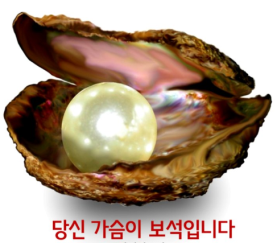 진주조개 를 닮은 레지오 단원

진주조개는 작은 모래나 자갈이 들어가면 아라고나이트라는 물질을 분비하여 이물질을 감싸게 됩니다. 

이것이 점점 자라면서 조개의 몸은 이 돌멩이 때문에 계속 쓰라리고 아픔 과 불편함을 느끼며 살아갑니다. 

하지만 3년이 지난 다음 진주조개는 이 돌멩이를 아름다운 진주라는 보석으로 탄생시킵니다. 

우리 레지오 단원들은 이 진주조개와 같은 삶을 사는 것이 아닌가 생각해 봅니다. 

우리 레지오 단원들은 배려와 이해하는 마음을 가지고 봉사를 하는 성모님께 선택 받은 존재들입니다.
레지오 단원은 이랬으면…….?
쓰고 있는 열쇠는 항상 빛난다.

녹 쓰는 열쇠는 
언제나 손에 닿아 빛납니다. 

그러나 지하철이나 창고 같이 자주 쓰지 않는 열쇠는 
녹이 슬거나 색깔이 변해 있기 마련입니다.

나 자신이 어떤 열쇠인가를 한 번 생각해 보면 어떨까요?  

여러분은 나에게 쓰고 있는 열쇠가 되어 항상 빛나고
나 또한 여러분에게 항상 빛나는 쓰고 있는 열쇠가 되기 위해 애쓰겠습니다. 그래서 성모님과의 만남이 빛나는 시간으로 이어지도록 하여야 합니다.
다함께 합시다.
창원 2 Co.
레지오 단원님
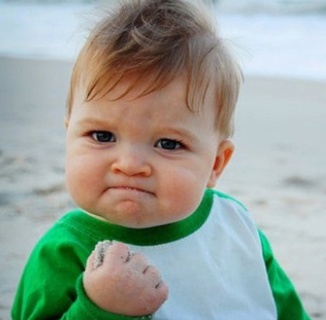 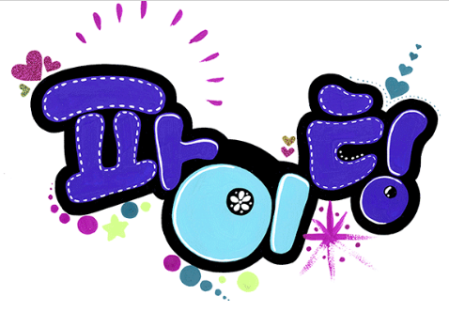 피그말리온 효과!!!
① 그렇게 생각하고

② 그렇게 염원하면   

③ 그렇게 이루어진다.
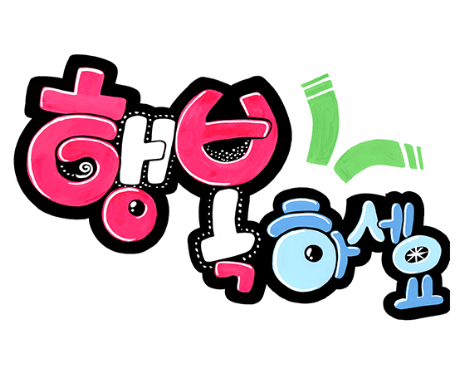 [Speaker Notes: 진주조개와 같은 창원 2 천상은총의 어머니 꼬미시움 레지오 단원 여러분 파이팅 하십시요
피그말리온 효과를 아십니까?그렇게 생각하고 그렇게 염원하면 그렇게 이루어집니다.  행복하세요]
마침기도
○ 세례자 성 요한,
● 저희를 위하여 빌어 주소서.
○ 성 베드로와 성 바오로,
● 저희를 위하여 빌어 주소서.

◎ 주님, 마리아의 깃발 아래 모여 봉사하는 저희에게 주님께 대한 온전한 믿음과 마리아께 대한 굳은 신뢰심을 주소서.  이로써 저희는 세상을 정복하렵니다. 사랑으로 불타는 힘찬 믿음을 저희에게 주소서.  이 믿음으로써 주님을 사랑하는 순 수한 지향으로 저희의 모든 사명을 완수하고, 이웃 안에서 항상 주님을 뵙고 섬기렵니다.   바위와 같이 튼튼하고 흔들리지 않는 믿음을 저희에게 주소서.   이 튼튼한 믿음을 통하여 삶의 십자가와 노고와 실패 속에서도 평온하고 꿋꿋하게 나 아가렵니다.   저희 힘을 북돋우는 용감한 믿음을 주소서.   이 용감한 믿음에 힘입어, 하느님의 영광과 영혼들의 구원을 위 해 큰일을 서슴지 않고 떠맡아 완수하렵니다.   저희 레지오의 불기둥이 될 믿음을 주소서. 이 믿음으로써 저희가 한데 뭉쳐 나아가며,  하느님의 무한한 사랑의 불을 온 누리에 밝히어,  어둠과 죽음의 그늘 밑에 있는 모든 이를 깨우치렵니다.   또한 미지근한 이들을 열정으로 불태우고, 죄로 죽은 영혼들을 다시 살아나게 하렵니다.   그리하여 마침내 한평생 싸움이 끝난 다음, 저희 레지오가 한 사람도 빠짐없이, 주님의 사랑과 영광의 나라에서 다시 모일 수 있도록,  저희의 발걸음을 평화의 길로 인도하는 믿음을  주소서.  아멘.
○ 세상을 떠난 저희 레지오 단원들과 세상을 떠난 모든 신자들의 영혼이 하느님의 자비로 평화의 안식을 얻게 하소서.
◎ 아멘.
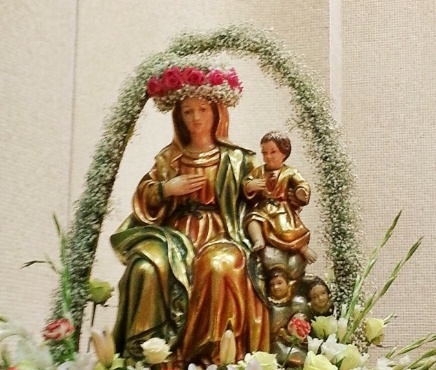 + 성부와 성자와 성령의 이름으로. 아멘

○ 거룩하신 천주의 성모님, 저희를 지켜 주시고
    어려울 때 저희가 드리는 간절한 기도를 물리
    치지 마소서. 또한 온갖 위험에서 언제나 
    저희를 지켜 주소서.
● 영화롭고 복되신 동정녀여,
○ 티 없이 깨끗하신 마리아, 
    모든 은총의 중재자시여,    
● 저희를 위하여 빌어 주소서. 
○ 성 미카엘과 성 가브리엘,
● 저희를 위하여 빌어 주소서.
○ 성모님의 천상 군단, 모든 천사들이여,
● 저희를 위하여 빌어 주소서.
[Speaker Notes: 늦은 시간까지 교육 받느라 고생하셨습니다.
마침기도로 교육을 마치도록 하겠습니다.]
소양문제 정답
O/X 문제
1. 단장은 영적독서만 준비하고 훈화는 준비 할 필요가 없다. ( X )
2. 단장이 유고시 부단장이 주회합을 주관하고 그 자리를 승계할 수 있다. ( O )
3. 쁘레시디움 간부의 임명은 꾸리아 단장이 최종 임명하고 꾸리아의 재차 추인을 한다. ( O )
4. 기도를 바칠 때 기도문을 전부 외우는 단원은 기도문을 보지 않고 바쳐도 상관없다. ( X )
5. 개인적으로 묵주기도를 바칠 때 자유의사에 따라 파티마의 구원송을 바칠 수도 있다. ( O )
6. 영적 독서시 교본을 낭독할 경우 독서 후에 성호경을 바친다. ( X ) 
7. 행동단원의 자격은 본인이 교적이 있는 본당소속의 레지오 조직이 아니어도 된다. ( X )
8. 비밀헌금 이외에는 쁘레시디움에서 돈을 걷는 행위를 원칙적으로는 금지한다.( O )
9. 회계장부는 1년에 한 번씩 회계감사를 받아야 한다. ( O )
10. 퇴단 하였다가 재입단 할 때에는 3개월의 수련기간과 선서를 다시 해야 한다.( O )
11. 훈화는 영적지도자나 대리자가 담당하며, 불참시 단장이 하거나 단장이 지명하는 레지오 경륜이 많거나 훈화할 만한 자격을 갖춘 단원이 할 수도 있다. ( O )
12. 헌금이 끝난 후 성모상 앞에 두거나 주회합 중에 비밀헌금을 계산해도 된다. ( X )
13. 본당 안에 쁘레시디움을 설립할 때는 상급평의회의 정식인가를 받아야 되나 본당 신부님을 초빙할 필요는 없다. ( X ) 
14. 쁘레시디움의 구성인원은 지역의 특정 계층이나 특정 집단에 한정된 단원들로 구성할 수 있다. ( X )
15. 쁘레시디움의 분단은 꾸리아의 요청이 있을 때는 받아 들여야 한다.( O )
[Speaker Notes: 세번째 :  쁘레시디움 8명 이상 단원확보, 예비자모집 3명 이상, 냉담교우회두 3명 이상 입니다.
네번째 : 소공동체, 교육, 행사에 적극적인 관심과 참여를 하자는 것입니다.
소공동체가 활성화가 되면 이웃에 있는 전입교우, 냉담교우 등 정보를 얻을 수 있습니다. 
활동 대상을 찾을 수 있다는 것입니다.
가만히 앉아서 사람 없다 합니다. 
성당내부에서 다른 봉사 활동하는 사람 붙잡고 레지오 가입하라 하면 누가 하겠습니까?  
봉사는 자기가 감당할 수 있을 만큼 해야 합니다.
활동 대상자는 전입교우, 우리 본당에 노블파크, 트리비앙, 현대 등등 주보 한 번 보십시요. 
매주 전입오는 신자가 2-3명씩이나 됩니다. 
그 분들 다른 본당에 열심히 봉사하고 있다가 우리 본당에 오셔 가지고 잠수합니다. 
까치발 하고 쥐 죽은 듯이 주일미사만 참여합니다. 행여 들킬까봐  숨도 안쉬고, 
커피도 안 마시고 바로 집으로 직행합니다. 그러니 우리는 맨 날 아는 사람과 커피 한잔 !
그 다음 활동 대상자는 예비신자 입니다.  레지오의 기본적인 활동은 선교입니다. 
우리 본당에는 사실 예비신자가 너무 적은 것 같습니다. 
레지오 단원들이 선교활동을 잘 수행하여 예비신자들을 많이 확보하고 교리가 끝나면 
이 예비신자들을 대상으로 레지오에 가입을 시키 단원을 확보할 수 있는 가장 좋은 방법입니다. 
또한  본당 제단체에 가입을 시켜 봉사의 참 맛을 알 수 있도록 해야 합니다. 
그러면 우선 선교를 많이 하여야 하고, 교리중일 때 돌봄 활동을 잘 해야 되지 않겠습니까? 
쁘레시디움 차원에서 다 같이 돌봄을 하면 단원 확보가 가능할 것입니다.
운영측면은 레지오 의무교육, 레지오 직책교육, 각종 행사에 많은 참여를 하셔야 합니다. 
올해 하반기에 1단계 기사 순회교육을 60명 정도 11월 중에 실시할 계획입니다. 
본 교육은 선교활동에 대한 중요성, 선교방법 , 체험을 통해 선교를 활동에 도움이 
되는 교육으로 레지오 단원이라면 누구나 참석을 해야 합니다. 매년 60명 정도씩 실시할 예정입니다.]
소양문제 정답
16. 본당 분활로 전출시 쁘레시디움 단위의 전출이 원칙이며, 전출하는 쁘레시디움은 원래의 차수가 그대로 유지된다. ( O )
17. 올바르지 못하고 불완전한 쁘레시디움이 개선되지 않거나 오랫동안 잘못을 계속하고 있다면 차상급 평의회에 보고하고 해체해야 한다. ( O )
18. 쁘레시디움의 간부는 투표하여 후보자를 선출할 수 있다. ( X )
19. 수련기의 예비단원도 간부직을 맡을 수 있다. 수련기의 임시 간부직도 3년 임기의 일부로 계산한다. ( O )
20. 분단 후 신설 쁘레시디움 단장으로 임명된 모체 쁘레시디움 단장은 그 첫 번 째 임기(3년)을 다시 시작한다. ( O )
21. 행동단원은 주회합에 출석하고 활동을 수행하는 단원을 말한다. 아직 선서를 하지 않은 예비단원도 여기에 포함되므로 출석율에 반영된다.( O )
22. 예비단원이 수련기간을 3개월 연기한 경우 2차 3개월이 되기 전 언제라도 정단원으로서 준비가 갖추어지면 선서를 할 수 있다. ( O )
23. 일단 퇴단한 단원이 재입단하는 경우에는 퇴단 후 경과된 기간에 관계없이 3개월의 수련기와 선서를 해야 한다. ( O )
24. 전입단원은 전출 후 1개월 이내에 이루어 져야 하고, 수련기와 선서가 필요하지 않다. ( O )
25. 단원의 전출은 쁘레시디움 단장의 서명만으로 인정된다. ( O )
26. 같은 본당 내에서는 꾸리아의 사전 승인 없이 전출.전입이 이루어져서는 안 된다. ( O )
27. 협조단원이 마침기도문을 바칠 때 성모님께 대한 호도는 소속 쁘레시디움 호도를 하여야 한다. ( X )
[Speaker Notes: 세번째 :  쁘레시디움 8명 이상 단원확보, 예비자모집 3명 이상, 냉담교우회두 3명 이상 입니다.
네번째 : 소공동체, 교육, 행사에 적극적인 관심과 참여를 하자는 것입니다.
소공동체가 활성화가 되면 이웃에 있는 전입교우, 냉담교우 등 정보를 얻을 수 있습니다. 
활동 대상을 찾을 수 있다는 것입니다.
가만히 앉아서 사람 없다 합니다. 
성당내부에서 다른 봉사 활동하는 사람 붙잡고 레지오 가입하라 하면 누가 하겠습니까?  
봉사는 자기가 감당할 수 있을 만큼 해야 합니다.
활동 대상자는 전입교우, 우리 본당에 노블파크, 트리비앙, 현대 등등 주보 한 번 보십시요. 
매주 전입오는 신자가 2-3명씩이나 됩니다. 
그 분들 다른 본당에 열심히 봉사하고 있다가 우리 본당에 오셔 가지고 잠수합니다. 
까치발 하고 쥐 죽은 듯이 주일미사만 참여합니다. 행여 들킬까봐  숨도 안쉬고, 
커피도 안 마시고 바로 집으로 직행합니다. 그러니 우리는 맨 날 아는 사람과 커피 한잔 !
그 다음 활동 대상자는 예비신자 입니다.  레지오의 기본적인 활동은 선교입니다. 
우리 본당에는 사실 예비신자가 너무 적은 것 같습니다. 
레지오 단원들이 선교활동을 잘 수행하여 예비신자들을 많이 확보하고 교리가 끝나면 
이 예비신자들을 대상으로 레지오에 가입을 시키 단원을 확보할 수 있는 가장 좋은 방법입니다. 
또한  본당 제단체에 가입을 시켜 봉사의 참 맛을 알 수 있도록 해야 합니다. 
그러면 우선 선교를 많이 하여야 하고, 교리중일 때 돌봄 활동을 잘 해야 되지 않겠습니까? 
쁘레시디움 차원에서 다 같이 돌봄을 하면 단원 확보가 가능할 것입니다.
운영측면은 레지오 의무교육, 레지오 직책교육, 각종 행사에 많은 참여를 하셔야 합니다. 
올해 하반기에 1단계 기사 순회교육을 60명 정도 11월 중에 실시할 계획입니다. 
본 교육은 선교활동에 대한 중요성, 선교방법 , 체험을 통해 선교를 활동에 도움이 
되는 교육으로 레지오 단원이라면 누구나 참석을 해야 합니다. 매년 60명 정도씩 실시할 예정입니다.]
소양문제 정답
28. 협조단원은 꾸리아의 판단과 결정에 따라 아치에스에 참여 시킬 수 있다. ( O )
29. 기도나 그 밖의 신심행위로 주간 활동의 의무를 채우지 못하며 활동의 일부로도 인정하지 않는다.( O )
30. 단장이 공석일 때는 부단장의 이름으로 서명하여 공문을 발송할 수 있다. ( O )
31. 월간 레지오 마리애지는 공문이다. ( X )
32. 특기사항(활동사례) 작성시 활동 대상자의 성명은 기록해도 된다. ( X )
33. 순방시 평의회는 방문자를 2인 1조로 각기 다른 쁘레시디움에서 1명씩 차출 지명할 수 있다. ( O ) 
34. 타 쁘레시디움 참관은 출석으로 인정 할 수 없다. ( O )
35. 우연한 기회에 수행한 활동(자유활동)도 주회합에 보고할 수 있으며, 쁘레시디움이 인정하면 정상적인 레지오 활동이 된다. ( O )
36. 방문 활동은 출발부터 귀가까지의 시간이 모두 활동으로 인정된다. ( O )
37. 활동 배당시 2인1조의 조별 배당이 원칙이나 특별한 경우에 한하여 개인 활동을 배당할 수도 있다. ( O )
38. 교구 평의회를 통하여 배당되는 기도나 신심행위 및 특별기도는 2시간의 주간활동 의무에 포함되지 않는다. ( O ) 
39. 내용이 동일한 문서는 부수에 관계없이 1건으로 취급한다. ( O )
40. 레지오의 모든 회합에서 구원송은 바치지 않기로 1998.2 세나뚜스에서 결정되었다. ( O )
41. 출석으로 인정되는 경우는 상급평의회 레지오 공식적 업무, 순방, 레지오 주관 회의/행사/교육/피정 참가시는 출석으로 인정된다. ( O )
[Speaker Notes: 세번째 :  쁘레시디움 8명 이상 단원확보, 예비자모집 3명 이상, 냉담교우회두 3명 이상 입니다.
네번째 : 소공동체, 교육, 행사에 적극적인 관심과 참여를 하자는 것입니다.
소공동체가 활성화가 되면 이웃에 있는 전입교우, 냉담교우 등 정보를 얻을 수 있습니다. 
활동 대상을 찾을 수 있다는 것입니다.
가만히 앉아서 사람 없다 합니다. 
성당내부에서 다른 봉사 활동하는 사람 붙잡고 레지오 가입하라 하면 누가 하겠습니까?  
봉사는 자기가 감당할 수 있을 만큼 해야 합니다.
활동 대상자는 전입교우, 우리 본당에 노블파크, 트리비앙, 현대 등등 주보 한 번 보십시요. 
매주 전입오는 신자가 2-3명씩이나 됩니다. 
그 분들 다른 본당에 열심히 봉사하고 있다가 우리 본당에 오셔 가지고 잠수합니다. 
까치발 하고 쥐 죽은 듯이 주일미사만 참여합니다. 행여 들킬까봐  숨도 안쉬고, 
커피도 안 마시고 바로 집으로 직행합니다. 그러니 우리는 맨 날 아는 사람과 커피 한잔 !
그 다음 활동 대상자는 예비신자 입니다.  레지오의 기본적인 활동은 선교입니다. 
우리 본당에는 사실 예비신자가 너무 적은 것 같습니다. 
레지오 단원들이 선교활동을 잘 수행하여 예비신자들을 많이 확보하고 교리가 끝나면 
이 예비신자들을 대상으로 레지오에 가입을 시키 단원을 확보할 수 있는 가장 좋은 방법입니다. 
또한  본당 제단체에 가입을 시켜 봉사의 참 맛을 알 수 있도록 해야 합니다. 
그러면 우선 선교를 많이 하여야 하고, 교리중일 때 돌봄 활동을 잘 해야 되지 않겠습니까? 
쁘레시디움 차원에서 다 같이 돌봄을 하면 단원 확보가 가능할 것입니다.
운영측면은 레지오 의무교육, 레지오 직책교육, 각종 행사에 많은 참여를 하셔야 합니다. 
올해 하반기에 1단계 기사 순회교육을 60명 정도 11월 중에 실시할 계획입니다. 
본 교육은 선교활동에 대한 중요성, 선교방법 , 체험을 통해 선교를 활동에 도움이 
되는 교육으로 레지오 단원이라면 누구나 참석을 해야 합니다. 매년 60명 정도씩 실시할 예정입니다.]
소양문제 정답
42. 제명의 대상이 되는 경우는 레지오 조직을 분열시키는 단원, 조직에 상처를 입히는 단원, 동료단원들에게 자신의 감정을 과도하게 표출하는 단원 등의 경우가 포함된다. ( O )
43. 쁘레시디움 주회합의 일자와 시간 변경은 꾸리아에 통보할 필요가 없다. ( X )
44. 쁘레시디움 주회합은 연휴나 여름 휴가철에 건너뛰거나 일정기간 쉬거나 할 수 있다. ( X )
45. 훈화는 영적지도자나 그 대리자가 담당하며 불참시에는 단장이 하거나 단장이 지명하는 경륜이 많거나 자격이 있는 단원이 할 수 있다. ( O )
주관식 문제
1. 레지오 제대보의 “Lagio Mariea" 글자체는 붉은 색깔인데, 색깔은 어떤 의미인가? (성령)
2. 까떼나를 바친 후 도착한 지각 단원은 (시작기도) 와 (까떼나)를 바친 후 주회합에 합류한다.
3. 개인적으로 바칠 때 묵주기도의 신비는 요일별로 어떤 신비를 바쳐야 하는지 적어보세요.    (월(환희), 화(고통), 수(영광), 목(빛), 금(고통), 토(환희), 일(영광))
4. 레지오 회합시 묵주기도를 바칠 때는 파티마의 구원송을 바치지 않는다. 이유가 무엇인가?   (레지오의 마침기도에 구원송이 함축적으로 포함되어 있음, 1998년 세나뚜스 결정)
5. 까떼나의 “내 영혼이” 부분은 (십자가)를 긋는다. 
6. 회의록 낭독 후 단장의 수정사항 여부를 확인한 다음 (단장)은 반드시 회의록에 서명한다.
7. 조퇴 단원은 단장의 허락을 받아 아직 바치지 못한 기도와 (마침기도)를 바친 후 자리를 뜬다.
8. 발심 및 수신 등의 모든 공문에는 (벡실리움) 표장과 (단장)의 서명이 있어야 한다.
9. 내용이 똑 같은 문서는 매수에 관계없이 (1건)으로 취급한다.
[Speaker Notes: 세번째 :  쁘레시디움 8명 이상 단원확보, 예비자모집 3명 이상, 냉담교우회두 3명 이상 입니다.
네번째 : 소공동체, 교육, 행사에 적극적인 관심과 참여를 하자는 것입니다.
소공동체가 활성화가 되면 이웃에 있는 전입교우, 냉담교우 등 정보를 얻을 수 있습니다. 
활동 대상을 찾을 수 있다는 것입니다.
가만히 앉아서 사람 없다 합니다. 
성당내부에서 다른 봉사 활동하는 사람 붙잡고 레지오 가입하라 하면 누가 하겠습니까?  
봉사는 자기가 감당할 수 있을 만큼 해야 합니다.
활동 대상자는 전입교우, 우리 본당에 노블파크, 트리비앙, 현대 등등 주보 한 번 보십시요. 
매주 전입오는 신자가 2-3명씩이나 됩니다. 
그 분들 다른 본당에 열심히 봉사하고 있다가 우리 본당에 오셔 가지고 잠수합니다. 
까치발 하고 쥐 죽은 듯이 주일미사만 참여합니다. 행여 들킬까봐  숨도 안쉬고, 
커피도 안 마시고 바로 집으로 직행합니다. 그러니 우리는 맨 날 아는 사람과 커피 한잔 !
그 다음 활동 대상자는 예비신자 입니다.  레지오의 기본적인 활동은 선교입니다. 
우리 본당에는 사실 예비신자가 너무 적은 것 같습니다. 
레지오 단원들이 선교활동을 잘 수행하여 예비신자들을 많이 확보하고 교리가 끝나면 
이 예비신자들을 대상으로 레지오에 가입을 시키 단원을 확보할 수 있는 가장 좋은 방법입니다. 
또한  본당 제단체에 가입을 시켜 봉사의 참 맛을 알 수 있도록 해야 합니다. 
그러면 우선 선교를 많이 하여야 하고, 교리중일 때 돌봄 활동을 잘 해야 되지 않겠습니까? 
쁘레시디움 차원에서 다 같이 돌봄을 하면 단원 확보가 가능할 것입니다.
운영측면은 레지오 의무교육, 레지오 직책교육, 각종 행사에 많은 참여를 하셔야 합니다. 
올해 하반기에 1단계 기사 순회교육을 60명 정도 11월 중에 실시할 계획입니다. 
본 교육은 선교활동에 대한 중요성, 선교방법 , 체험을 통해 선교를 활동에 도움이 
되는 교육으로 레지오 단원이라면 누구나 참석을 해야 합니다. 매년 60명 정도씩 실시할 예정입니다.]
소양문제 정답
10. 회계가 결석한 경우에는 (단장)이 주회합 전에 회계장부를 전달받아 대신 보고한다.
11. 쁘레시디움의 (야외행사)나 (쁘레시디움 친목회)를 수행하기 위하여 비밀헌금 이외 적은 금액을 추렴하는 행위는 예외적으로 인정된다.(1992. Con)
12. 우연한 기회에 수행한 활동인 (자유활동) 도 주회합에 보고할 수 있으며, (쁘레시디움)에서 인정하면 정상적인 레지오 활동이 된다. 다만 신중히 판단해야 한다.
13. 예외적으로 기도를 활동으로 배당할 수 있는 경우는 (교구장의 지시에 의한) 공동체의기도, (세나뚜스(국가평의회) , 레지아(교구평의회))의 결정에 따른 레지오 공동체의 기도 등이다.
14. 협조 단원 돌봄은 기도의 고리가 끊어지지 않도록 한 달에 한 번 이상 돌보고 (쁘레시디움)에 보고를 해야 한다. 
15. 상급평의회의 방문자가 있을 경우 방문자의 방문소감 등은 (기타시간) 에 한다. 
16. 쁘레시디움이나 평의회의 고유 이름(호도)는 성모님의 (호칭), 성모님의 (특전), 성모님의 (행적)에서 따 올 수 있다.
17. 쁘레시디움 간부 선정시 고려되어야 할 사항은 레지오의 (정신) 과 (교본)을 잘 이해하는 사람, 상급평의회에 대한 (순명) 정신이 투철한 사람이다. 
18. 쁘레시디움 간부에 대한 최종 임명은 (꾸리아 단장)에 의해서 임명된 후보자를 (꾸리아)에서 재차 추인하다고 생각함이 옳다.
19. 문제가 있는 쁘레시디움을 개편할 때는 꾸리아는 특별한 이유가 없는 한 (단장) 도 함께 교체해야 한다. 
20. 모든 간부의 임기는 3년이며, 한 번의 임기를 연장할 수 있고, 6년의 임기가 끝난 후 동일한 직책을 맡을 수 있을 경우는 (3) 년이 경과한 후에 가능하다.
[Speaker Notes: 세번째 :  쁘레시디움 8명 이상 단원확보, 예비자모집 3명 이상, 냉담교우회두 3명 이상 입니다.
네번째 : 소공동체, 교육, 행사에 적극적인 관심과 참여를 하자는 것입니다.
소공동체가 활성화가 되면 이웃에 있는 전입교우, 냉담교우 등 정보를 얻을 수 있습니다. 
활동 대상을 찾을 수 있다는 것입니다.
가만히 앉아서 사람 없다 합니다. 
성당내부에서 다른 봉사 활동하는 사람 붙잡고 레지오 가입하라 하면 누가 하겠습니까?  
봉사는 자기가 감당할 수 있을 만큼 해야 합니다.
활동 대상자는 전입교우, 우리 본당에 노블파크, 트리비앙, 현대 등등 주보 한 번 보십시요. 
매주 전입오는 신자가 2-3명씩이나 됩니다. 
그 분들 다른 본당에 열심히 봉사하고 있다가 우리 본당에 오셔 가지고 잠수합니다. 
까치발 하고 쥐 죽은 듯이 주일미사만 참여합니다. 행여 들킬까봐  숨도 안쉬고, 
커피도 안 마시고 바로 집으로 직행합니다. 그러니 우리는 맨 날 아는 사람과 커피 한잔 !
그 다음 활동 대상자는 예비신자 입니다.  레지오의 기본적인 활동은 선교입니다. 
우리 본당에는 사실 예비신자가 너무 적은 것 같습니다. 
레지오 단원들이 선교활동을 잘 수행하여 예비신자들을 많이 확보하고 교리가 끝나면 
이 예비신자들을 대상으로 레지오에 가입을 시키 단원을 확보할 수 있는 가장 좋은 방법입니다. 
또한  본당 제단체에 가입을 시켜 봉사의 참 맛을 알 수 있도록 해야 합니다. 
그러면 우선 선교를 많이 하여야 하고, 교리중일 때 돌봄 활동을 잘 해야 되지 않겠습니까? 
쁘레시디움 차원에서 다 같이 돌봄을 하면 단원 확보가 가능할 것입니다.
운영측면은 레지오 의무교육, 레지오 직책교육, 각종 행사에 많은 참여를 하셔야 합니다. 
올해 하반기에 1단계 기사 순회교육을 60명 정도 11월 중에 실시할 계획입니다. 
본 교육은 선교활동에 대한 중요성, 선교방법 , 체험을 통해 선교를 활동에 도움이 
되는 교육으로 레지오 단원이라면 누구나 참석을 해야 합니다. 매년 60명 정도씩 실시할 예정입니다.]
소양문제 정답
21. 노령으로 인한 환자단원의 경우 (장기 유고) 로 처리하고 출석율은 산정하지 않는다.(마산Re.)
22. 쁘레또리움 단원(높은 등급 행동단원) 및 아듀또리움 (높은 등급 협조단원)단원이 매일 바쳐야 할 신심 행위는 (미사 참례 및 영성체), (뗏세라의 모든 기도문_묵주기도 포함), (성무일도나 소성무일도)이다. 
23. 본당의 소공동체 및 타 단체(예:구역장,반장,연령회원,성가대,전례,사목위원 등)에서 수행한 봉사도 (쁘레시디움 단장)의 판단에 따라 활동으로 인정할 수 있다,(마산Re.) 
24. 단원의 자격 정지권은 (쁘레시디움) 에 있지만 단원 제명의 결정권은 (꾸리아)에 있다.
25. 평의회 간부의 선출은 후보자가 한 명일 경우는 투표가 필요 없지만 (동의) 와 (제청) 을 거치고 회의록에 동의자와 재청자를 기재하여야 한다.
26. 평의회의 각종 문서 보존 연한은 단장계획서 (보존하지 않음), 출석부 및 회의록 (최초: 영구보존, 그 후 것: 5년이며 연차적 폐기) , 회계장부 (영구보존), 기타 문서철 (5년이며 연차적 폐기 ) 
27. 쁘레시디움 순방시 방문자는 방문보고서 2부를 작성하여 (평의회)에 제출해야 한다. 
28. 단원은 쁘레시디움에서 (배당 받은) 활동을 한 주간에 최소한 (2) 시간을 실제로 활동에 바쳐야 한다.
29. 공문 발송시 단장이 유고 일 때는 (단장) 이름으로 부단장이 대리서명 한다.
30. 출석률 계산에서 (유고)와 (장기유고), (공석)는 출석율 계산에서 제외한다. 단 쁘레시디움 주회합에서만 적용한다.
31. 다음의 예시를 보고 출석률을 계산하여 적어보세요. (8/9 = 88.9 = 88% , 소수점 이하 절하)
[ 예시) 단원 10명 중 8명 출석, 1명 유고 결석, 1명 무고결석 일 경우]
[Speaker Notes: 세번째 :  쁘레시디움 8명 이상 단원확보, 예비자모집 3명 이상, 냉담교우회두 3명 이상 입니다.
네번째 : 소공동체, 교육, 행사에 적극적인 관심과 참여를 하자는 것입니다.
소공동체가 활성화가 되면 이웃에 있는 전입교우, 냉담교우 등 정보를 얻을 수 있습니다. 
활동 대상을 찾을 수 있다는 것입니다.
가만히 앉아서 사람 없다 합니다. 
성당내부에서 다른 봉사 활동하는 사람 붙잡고 레지오 가입하라 하면 누가 하겠습니까?  
봉사는 자기가 감당할 수 있을 만큼 해야 합니다.
활동 대상자는 전입교우, 우리 본당에 노블파크, 트리비앙, 현대 등등 주보 한 번 보십시요. 
매주 전입오는 신자가 2-3명씩이나 됩니다. 
그 분들 다른 본당에 열심히 봉사하고 있다가 우리 본당에 오셔 가지고 잠수합니다. 
까치발 하고 쥐 죽은 듯이 주일미사만 참여합니다. 행여 들킬까봐  숨도 안쉬고, 
커피도 안 마시고 바로 집으로 직행합니다. 그러니 우리는 맨 날 아는 사람과 커피 한잔 !
그 다음 활동 대상자는 예비신자 입니다.  레지오의 기본적인 활동은 선교입니다. 
우리 본당에는 사실 예비신자가 너무 적은 것 같습니다. 
레지오 단원들이 선교활동을 잘 수행하여 예비신자들을 많이 확보하고 교리가 끝나면 
이 예비신자들을 대상으로 레지오에 가입을 시키 단원을 확보할 수 있는 가장 좋은 방법입니다. 
또한  본당 제단체에 가입을 시켜 봉사의 참 맛을 알 수 있도록 해야 합니다. 
그러면 우선 선교를 많이 하여야 하고, 교리중일 때 돌봄 활동을 잘 해야 되지 않겠습니까? 
쁘레시디움 차원에서 다 같이 돌봄을 하면 단원 확보가 가능할 것입니다.
운영측면은 레지오 의무교육, 레지오 직책교육, 각종 행사에 많은 참여를 하셔야 합니다. 
올해 하반기에 1단계 기사 순회교육을 60명 정도 11월 중에 실시할 계획입니다. 
본 교육은 선교활동에 대한 중요성, 선교방법 , 체험을 통해 선교를 활동에 도움이 
되는 교육으로 레지오 단원이라면 누구나 참석을 해야 합니다. 매년 60명 정도씩 실시할 예정입니다.]
레지오의 기본
● 레지오의 기도는 왜 해야 하는가? 왜 강조 하는가? 
   성화(예수님처럼 살기 위해?), 활동을 잘 하기 위해? 개인의 바램을 위해

● 레지오의 으뜸가는 기도는 무엇인가? 어떤 기도로 이루어져 있는가?
   성모찬송, 까떼나(마니피캇), 묵주기도, 

● 기도는 레지오 봉사 활동과 어떤 관계가 있는가?

● 레지오의 으뜸가는 활동은 무엇이 있는가?
    선교, 레지오 단원 모집, 어려운 이웃돕기, 본당 협조

● 어떻게 하면 봉사활동을 잘 할 수 있는가? 
    순명, 단원 개인의 달란트, 활동지시
[Speaker Notes: 자 다음은 우리 레지오의 현실적인 문제를 한 번 살펴보도록 하겠습니다.
여러분들께서 생각하는 현실적인 문제는 무엇이 있겠습니까?
한 번 말씀해 주실 분 손을 들어 보시겠어요? 저하고 눈을 마주치지 않습니다. 
전통부채 나갑니다. 공짜입니다.
네 저기 형제님? 요기 자매님? 여러분이 평소에 느끼는 것, 자주 이야기 하는 것, 입니다.
다 공감합니까?]
레지오의 기본
● 주회합은 왜 하는가?
    함께 모여 기도, 활동 공유, 친목, 레지오 조직 유지, 도제교육 

● 레지오 교육에 왜 참여하는가? 교육내용, 교육방법에 문제점은 없는가?  
    모두 들었다. 새로운 것이 없다. 재미없다. 이동이 불편하다. 시간이 없다. 

● 예비신자 모집(선교)활동은 어떻게 해야 하는가?
    개인의 달란트. 기존 선교방식 거부감. 효과가 없다. 어떻게 하는지 모른다.

● 행동단원/협조단원 모집은 어떻게 할 것인가?
    개인의 달란트. 어떻게 하는지 모른다.
[Speaker Notes: 자 다음은 우리 레지오의 현실적인 문제를 한 번 살펴보도록 하겠습니다.
여러분들께서 생각하는 현실적인 문제는 무엇이 있겠습니까?
한 번 말씀해 주실 분 손을 들어 보시겠어요? 저하고 눈을 마주치지 않습니다. 
전통부채 나갑니다. 공짜입니다.
네 저기 형제님? 요기 자매님? 여러분이 평소에 느끼는 것, 자주 이야기 하는 것, 입니다.
다 공감합니까?]